The Christ of God
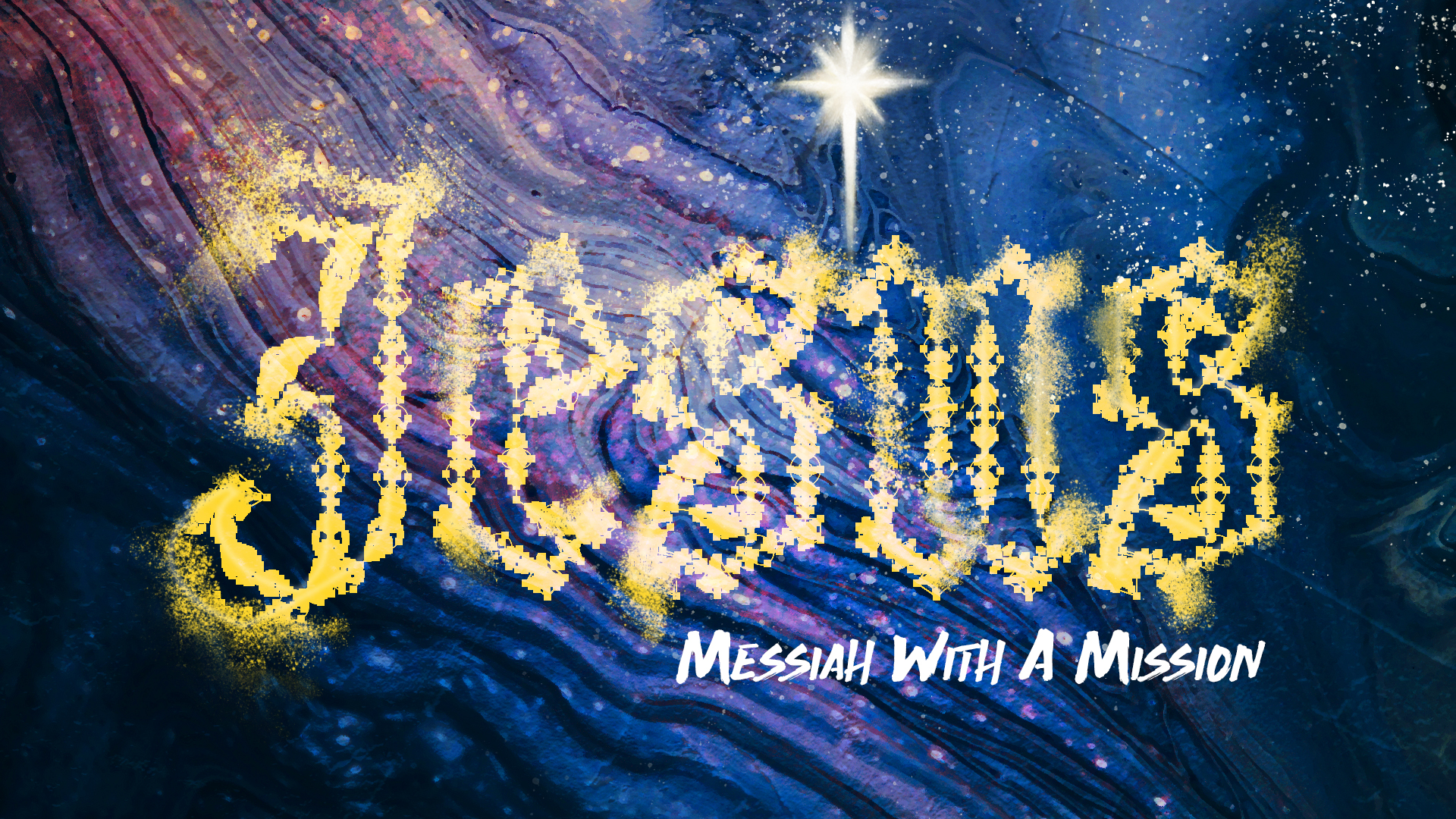 Matthew 16:13-16, Mark 8:27-30, Luke 9:18-20
Matthew 16:16
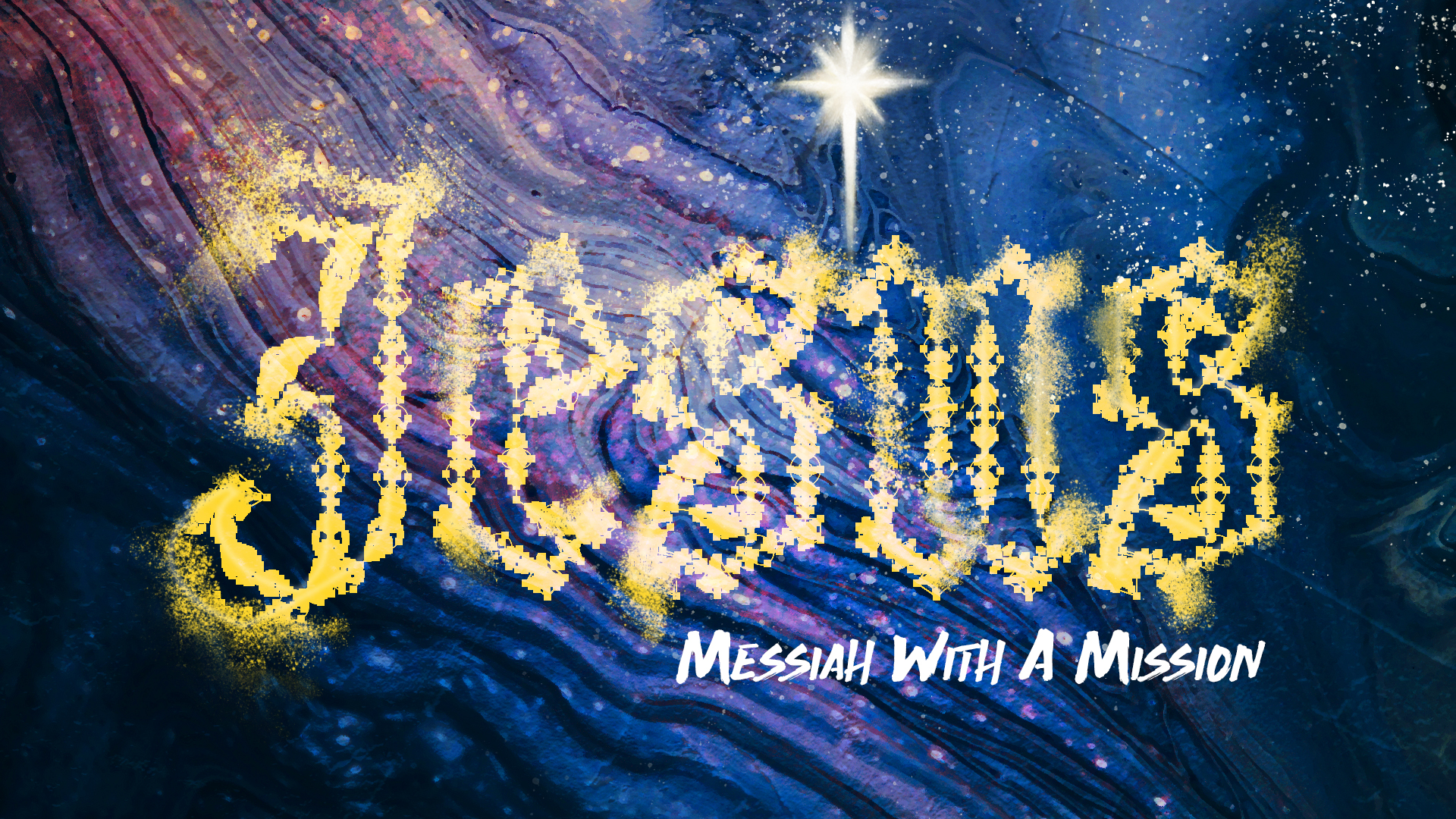 “You are the Christ, the Son of the living God”
Mark 8:29
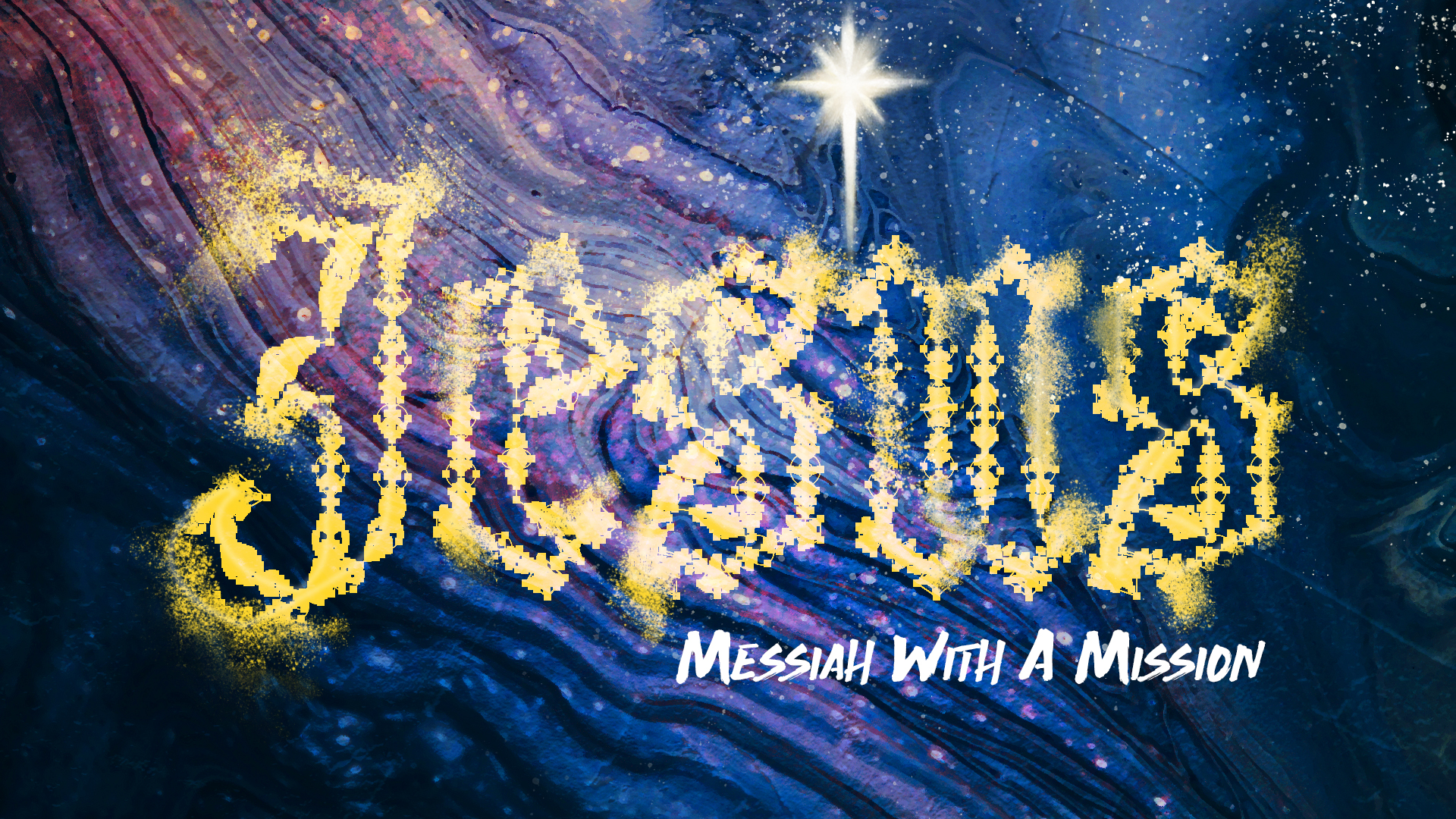 “You are the Christ”
Mark 8:20
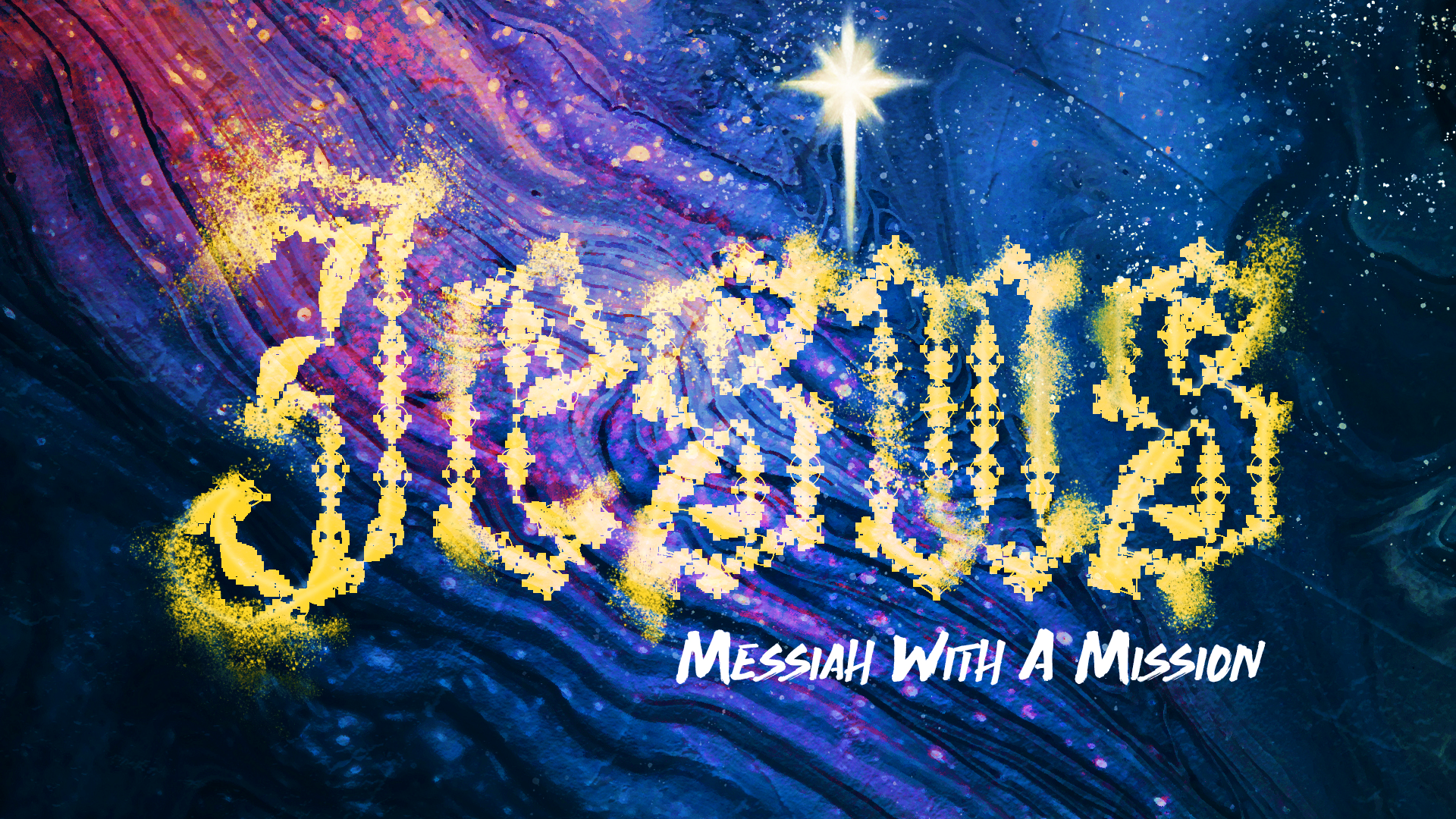 He said to them, 
"But who do you say that I am?" 
Peter answered and said, 
"The Christ of God."
“The Christ of God”
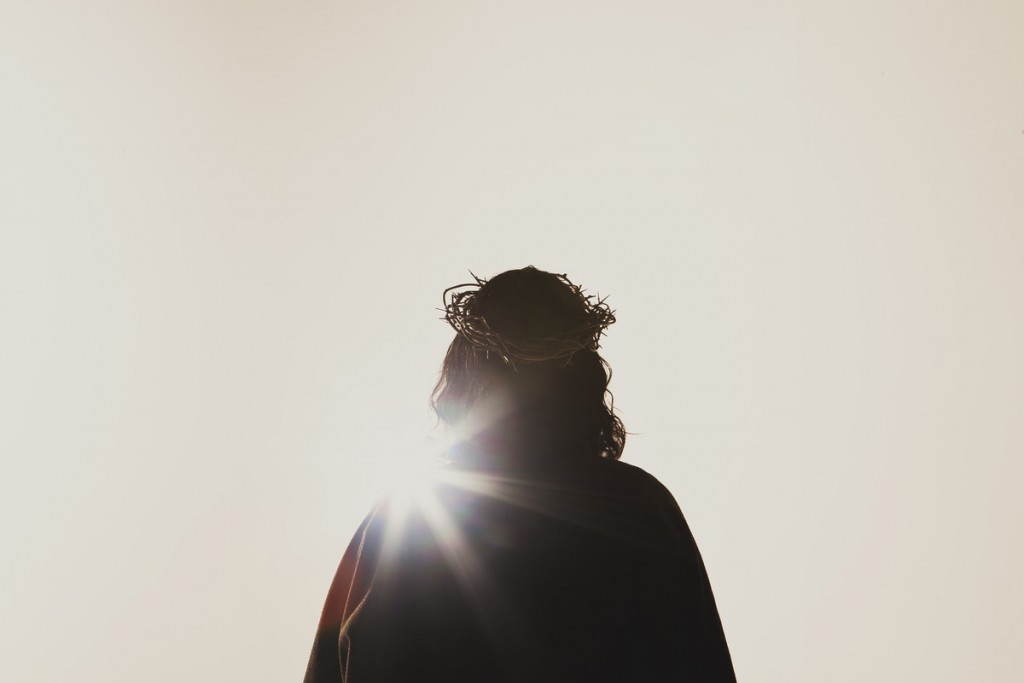 THE SON OF GOD
SON OF MAN
LORD
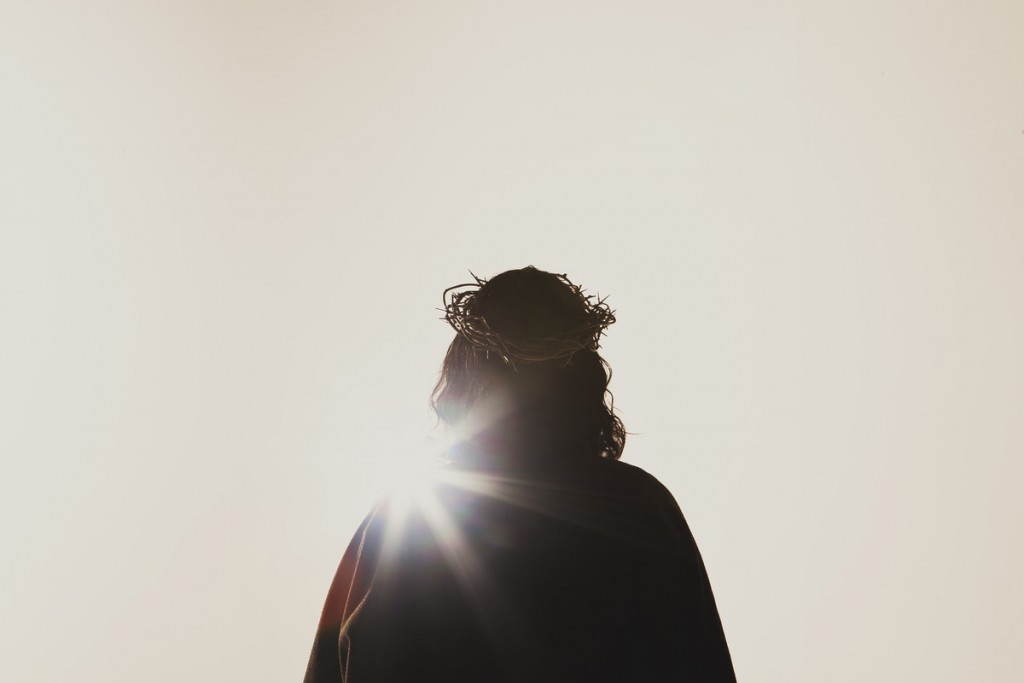 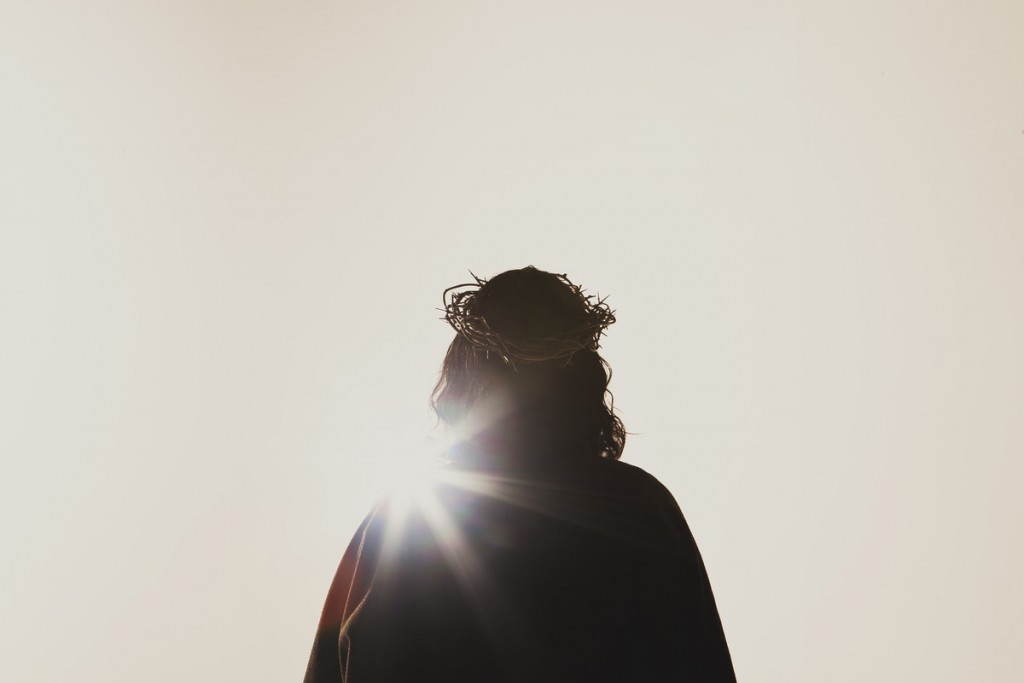 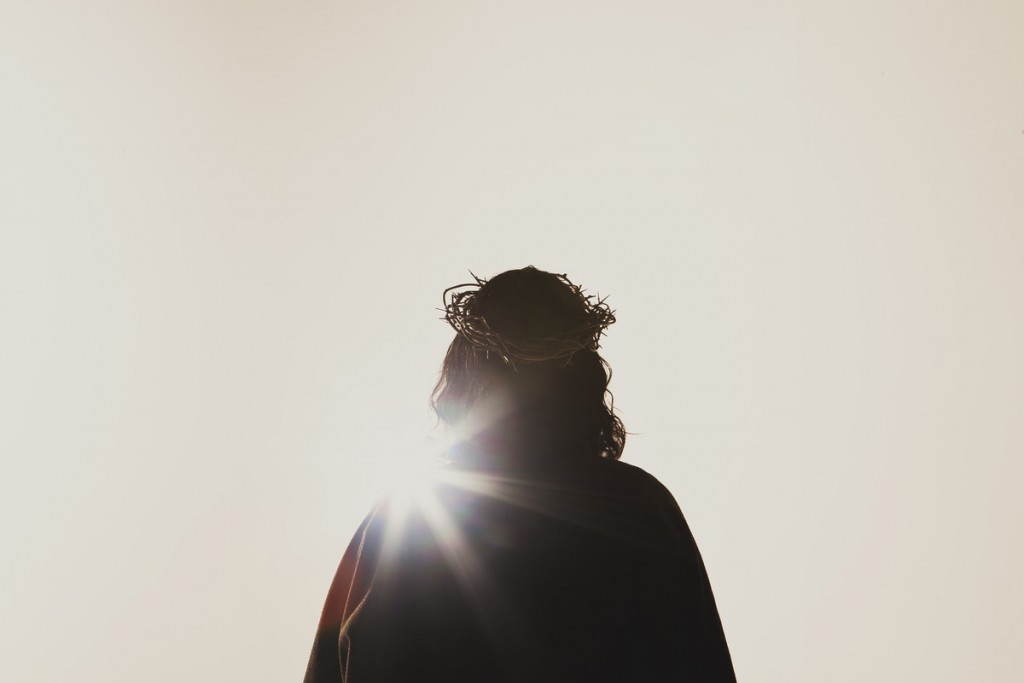 CHRIST
“Jesus Bar-Joseph”
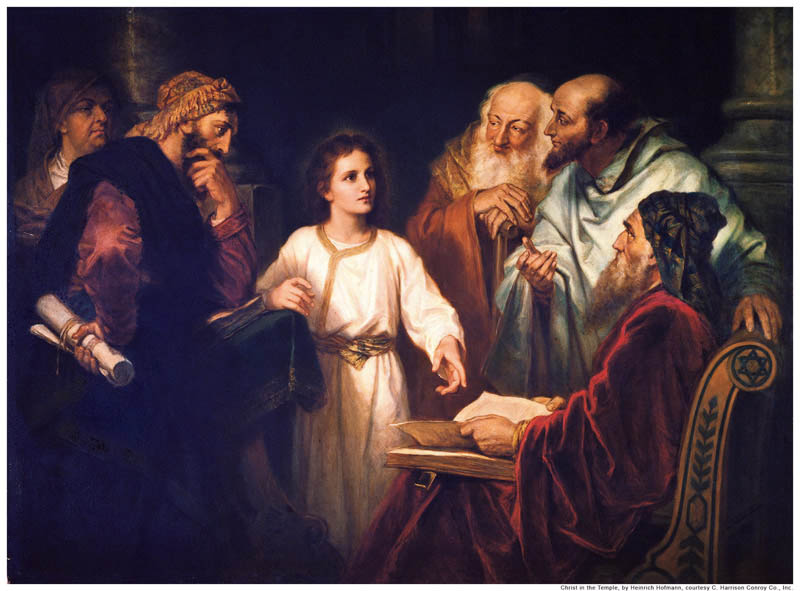 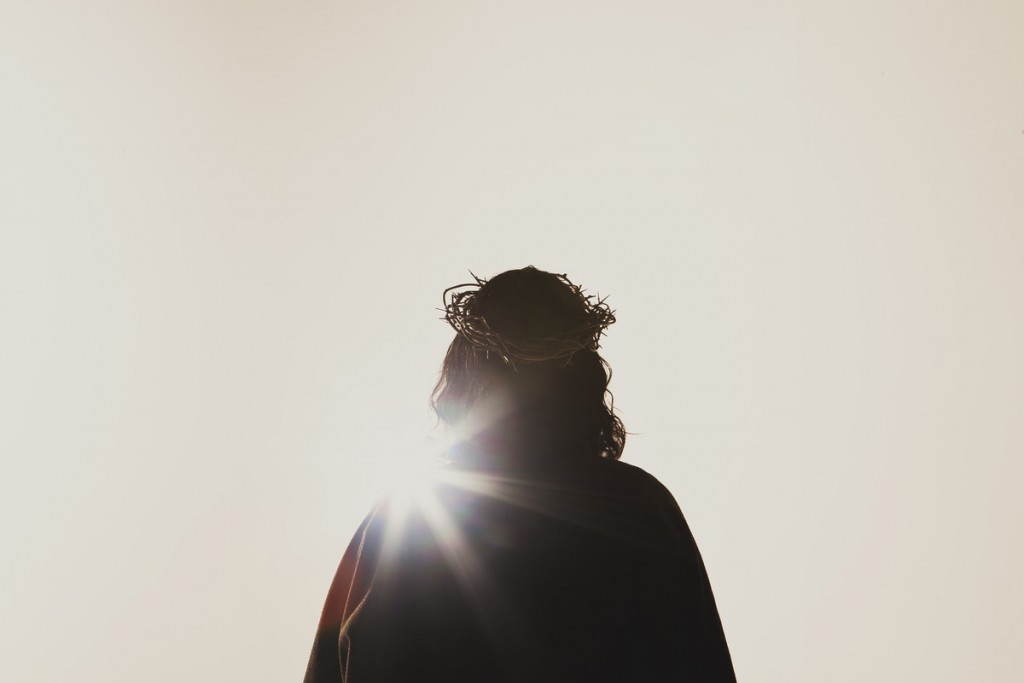 CHRIST
is the supreme title!
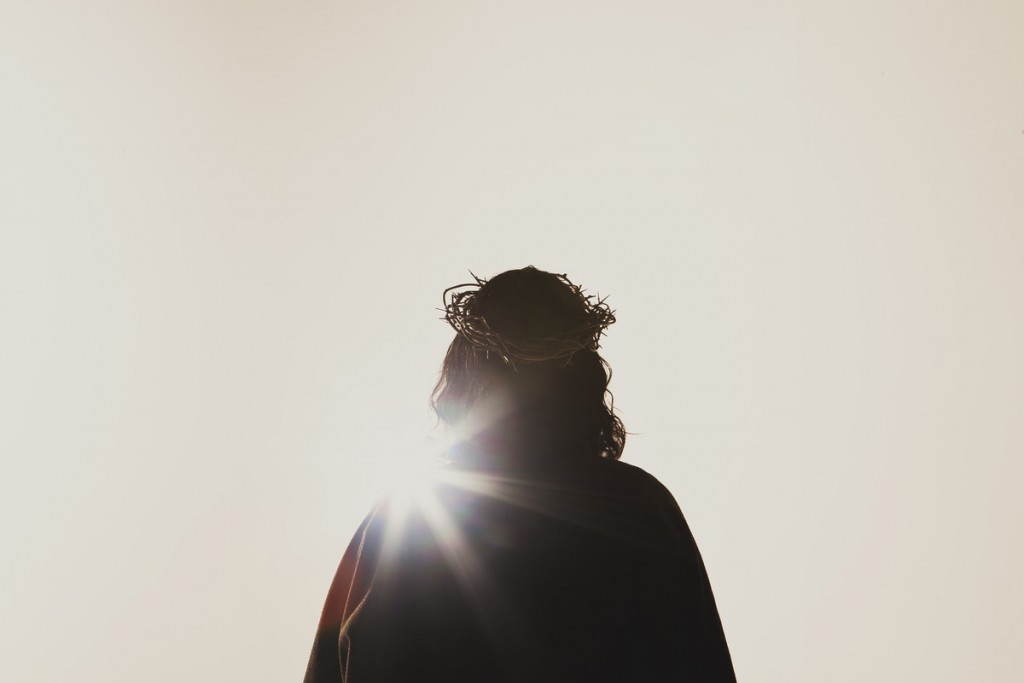 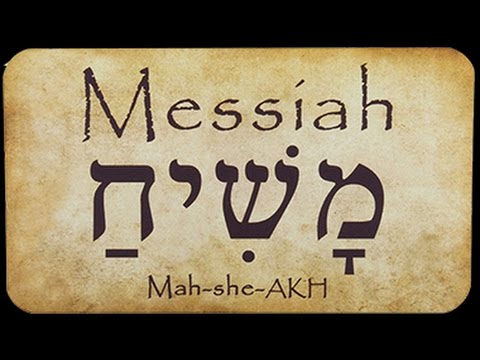 “to anoint”
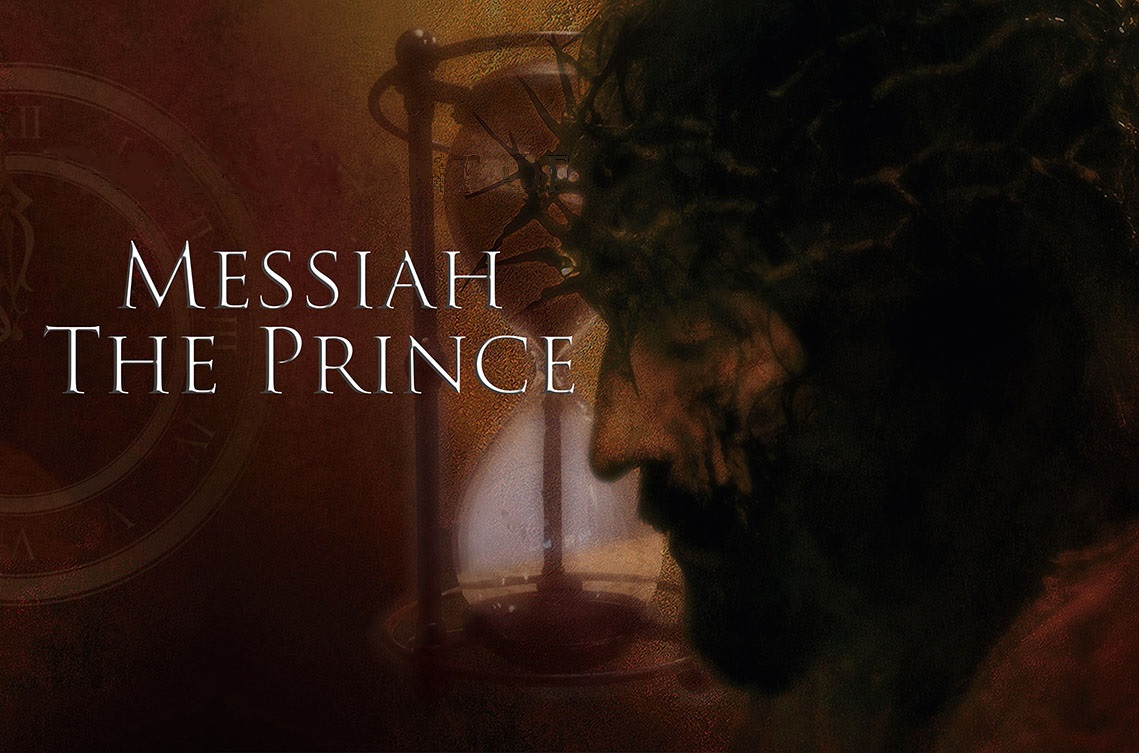 Daniel 9:25
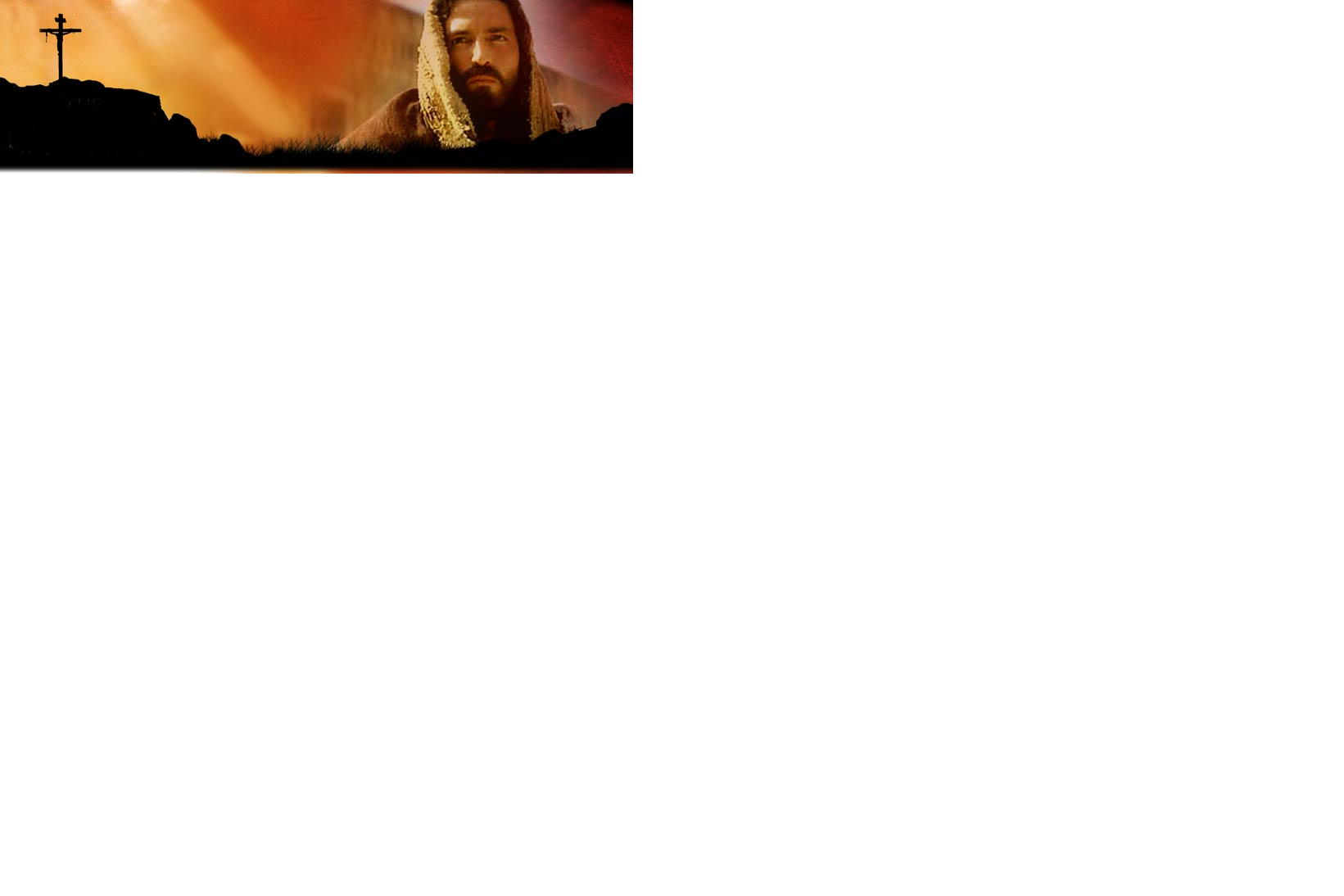 CHRIST
“Jesus the Anointed One.”
a prophet, priest or king
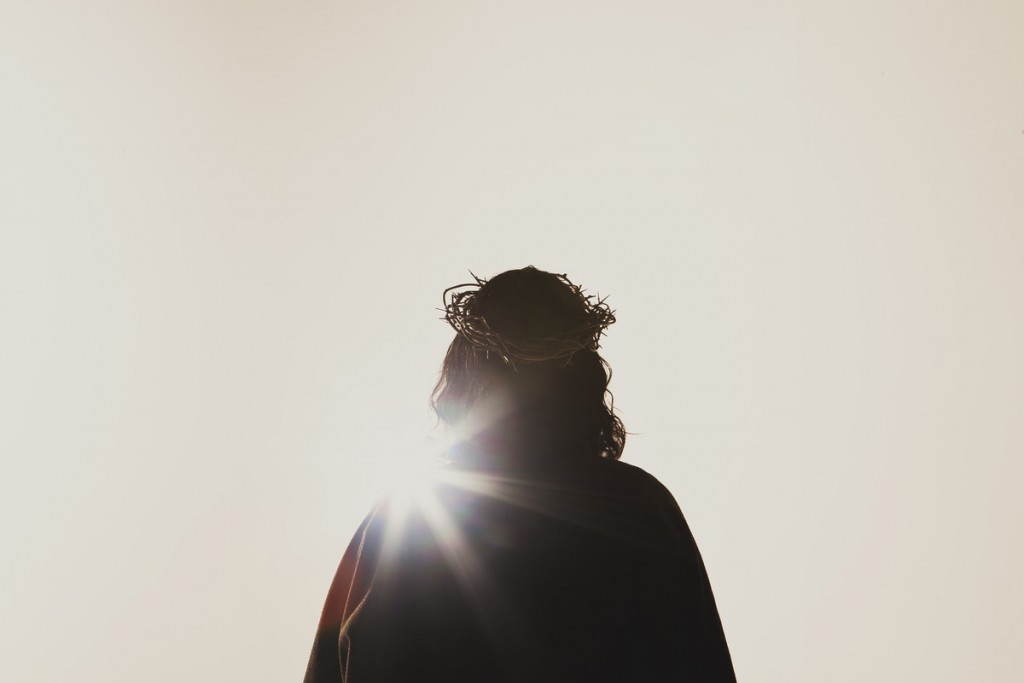 A special anointing from God that set that person apart in a unique way, from anyone else, for a divine purpose.
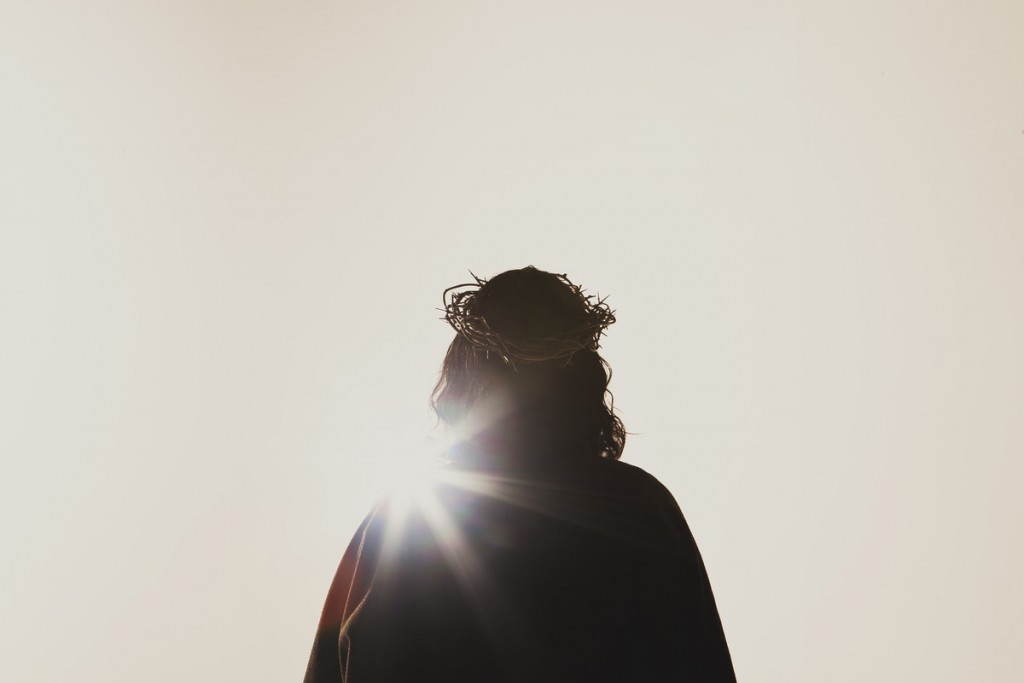 While Peter and the other disciples recognized God’s special anointing of Jesus as a prophet, perhaps even the Messiah, but at first, they rejected 
the “mission” of.
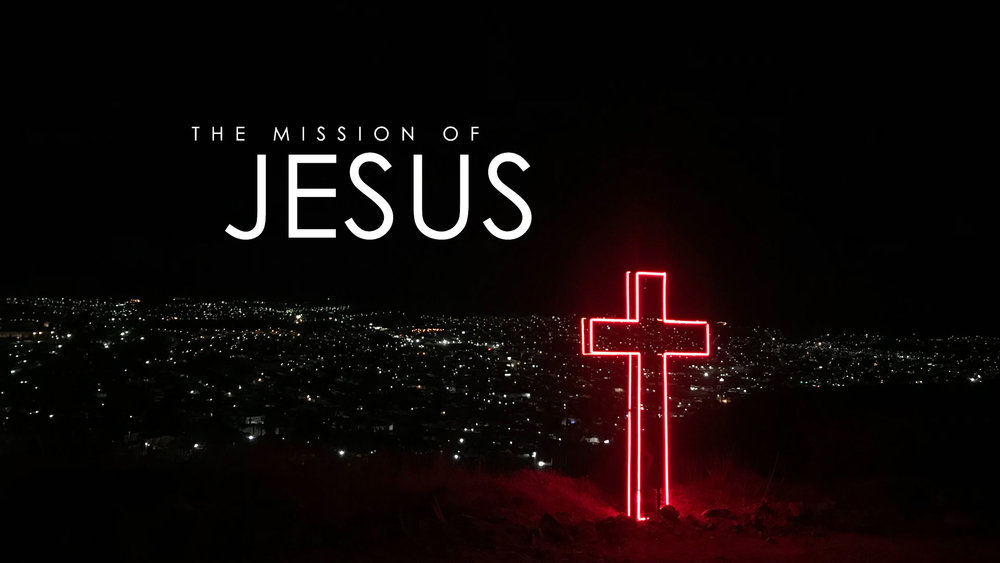 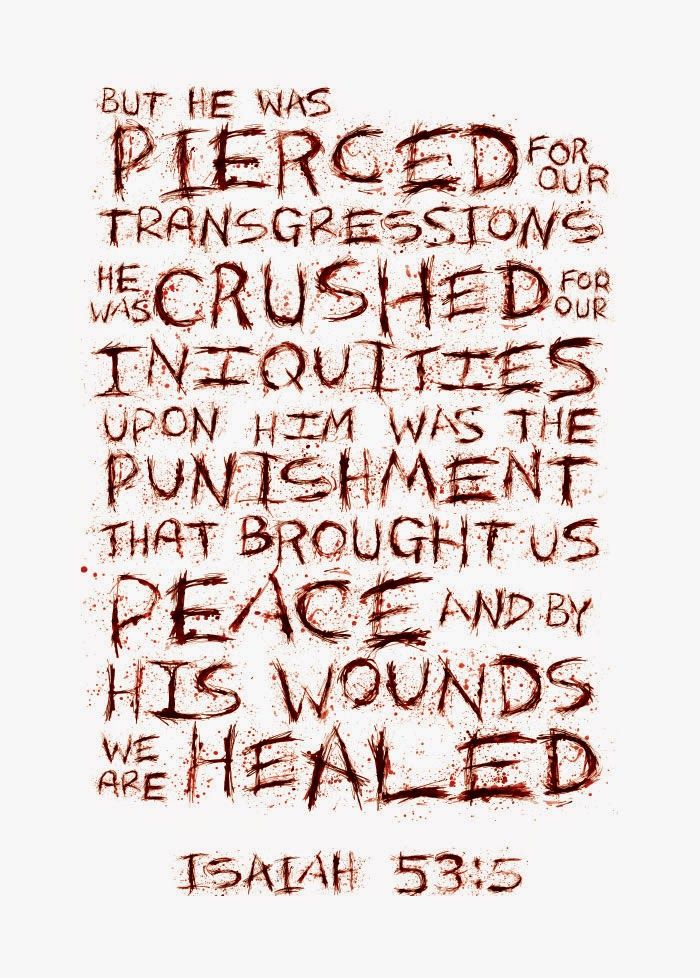 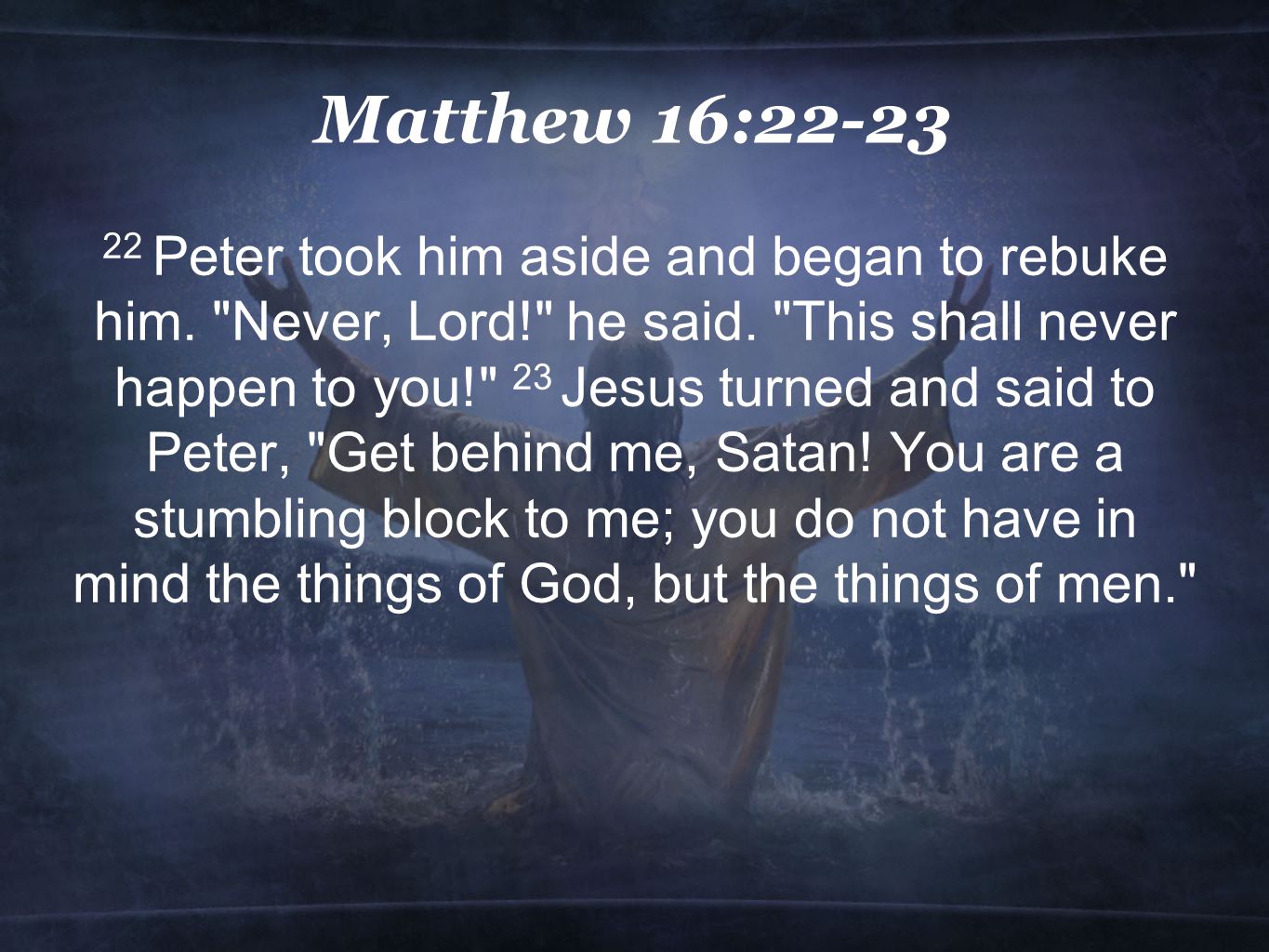 See also Mark 8:31-33
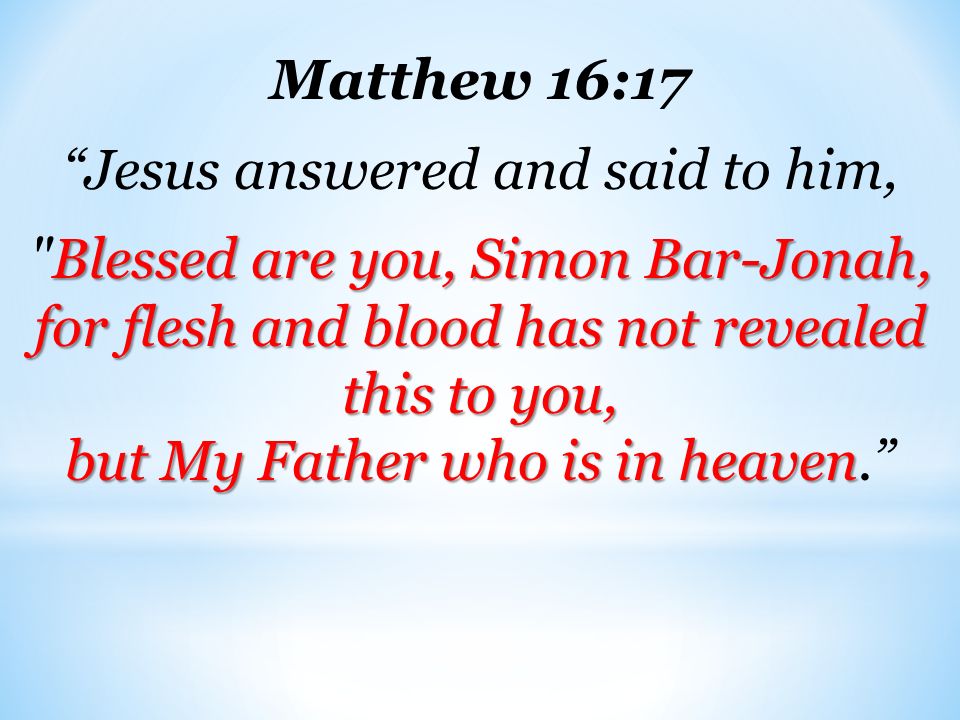 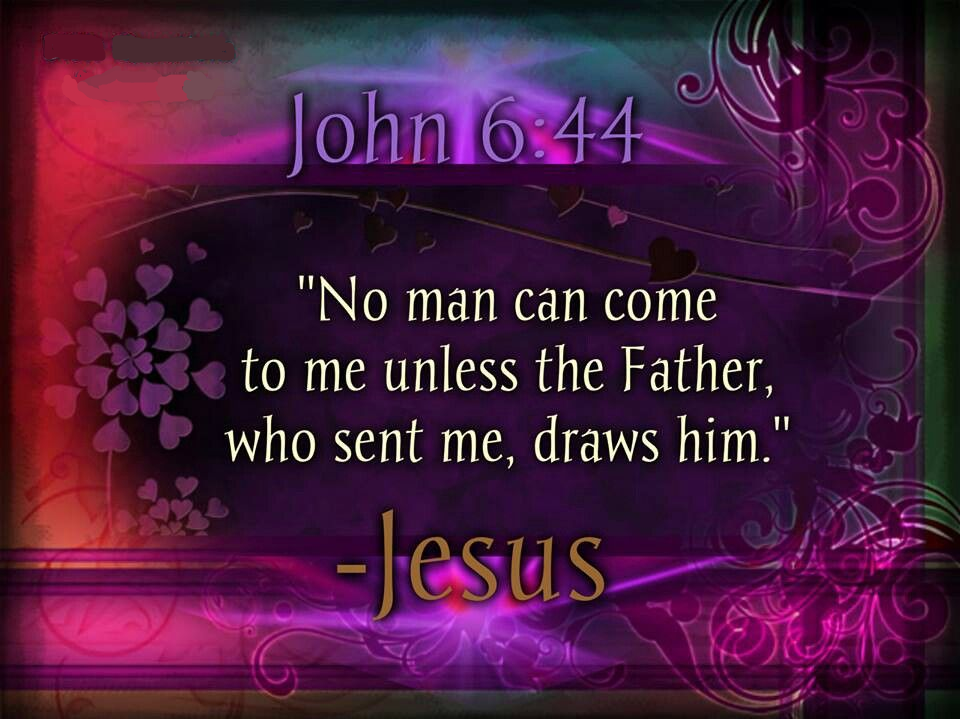 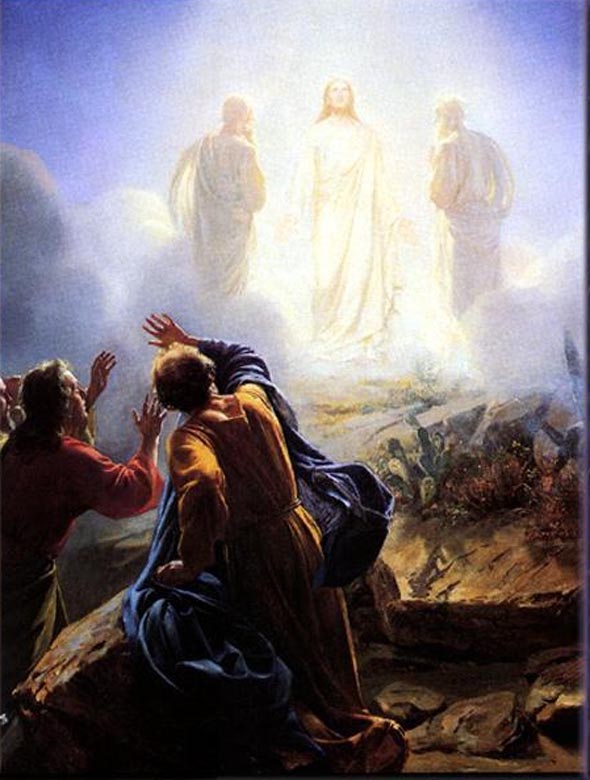 Matthew 17:1-3 (NKJV) 1  Now after six days Jesus took Peter, James, and John his brother, led them up on a high mountain by themselves; 2  and He was transfigured before them. His face shone like the sun, and His clothes became as white as the light. 3  And behold, Moses and Elijah appeared to them, talking with Him.
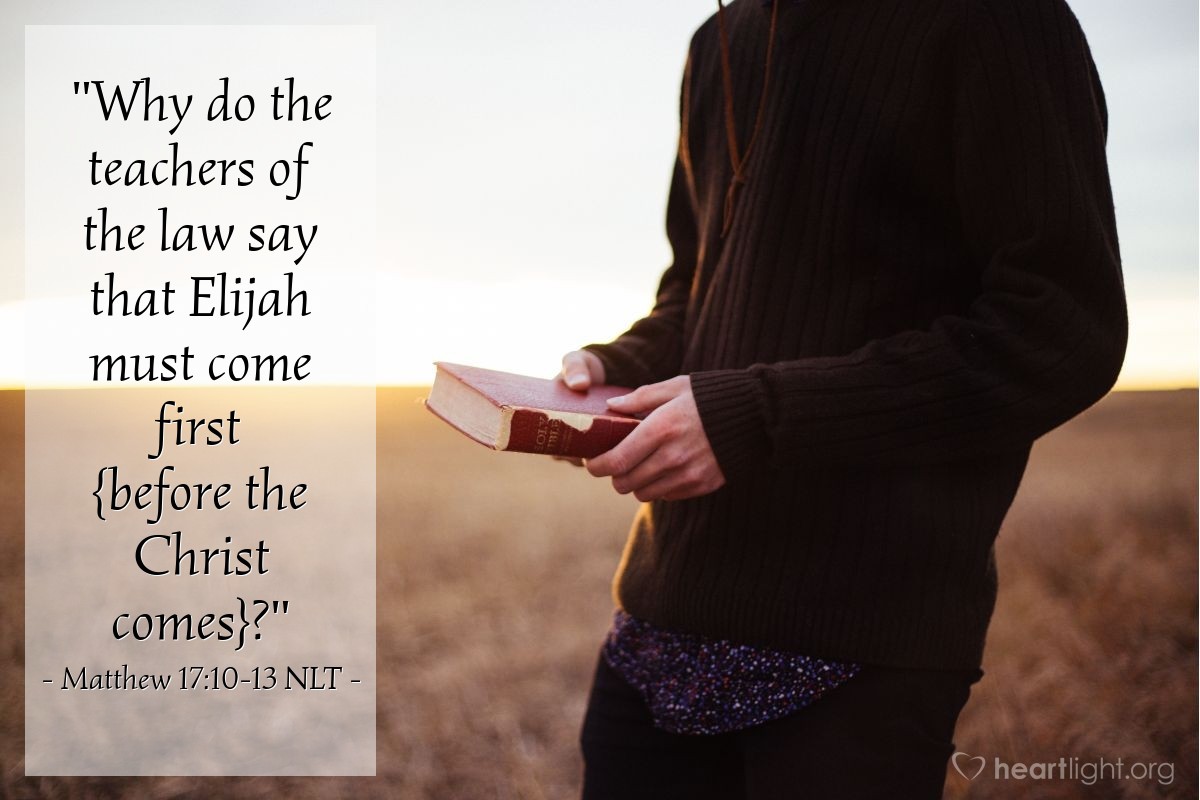 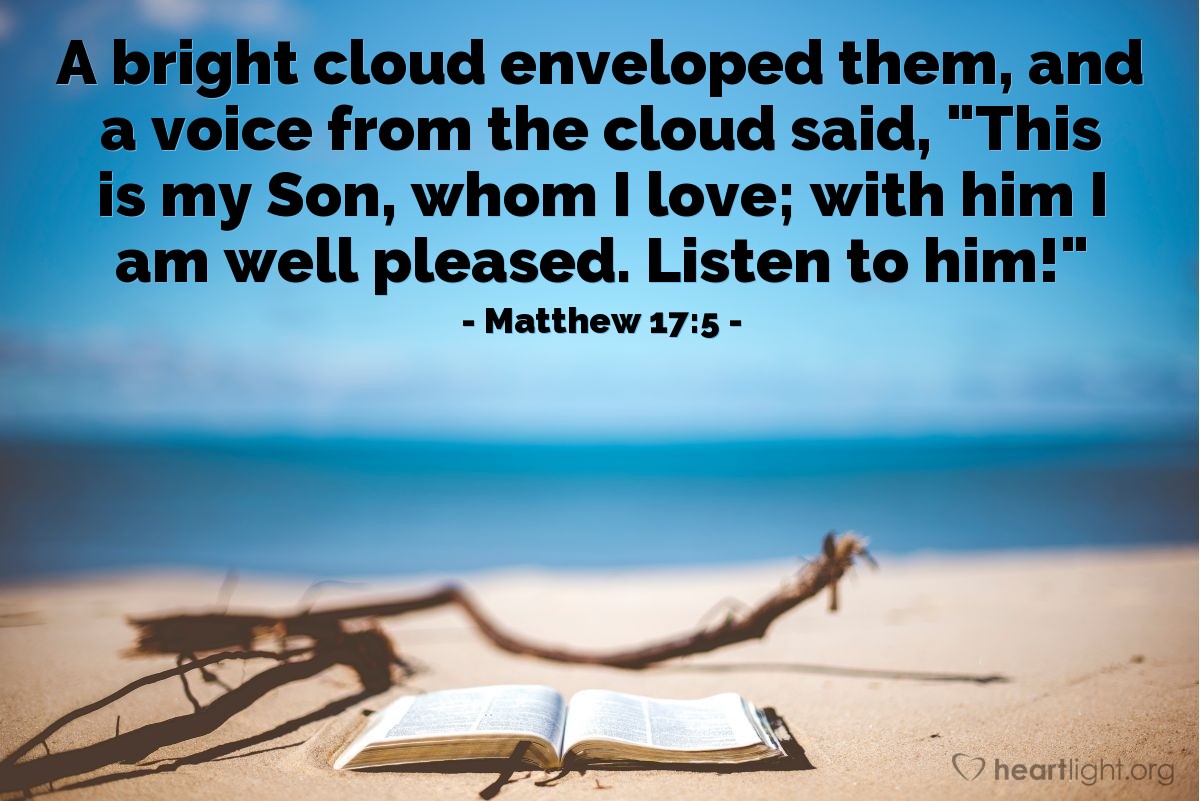 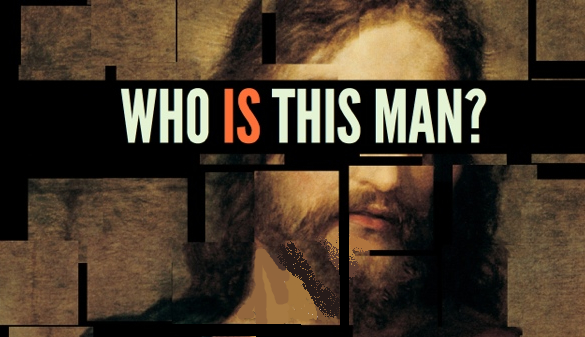 A great teacher, or even a prophet???
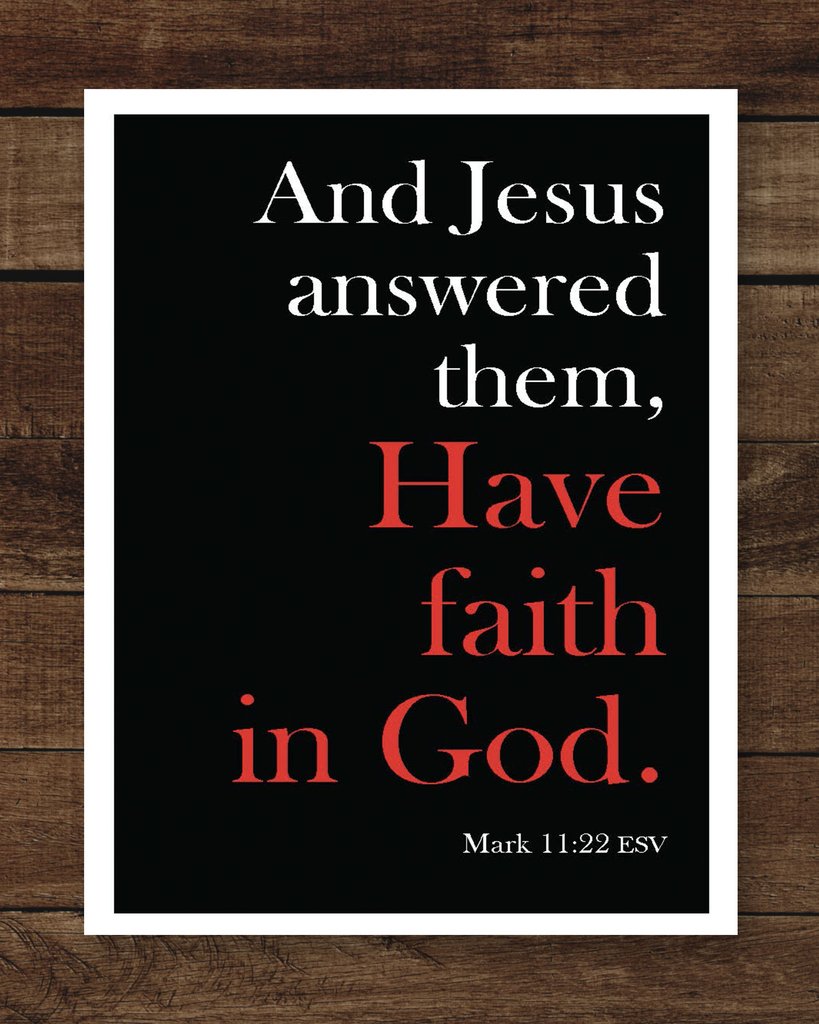 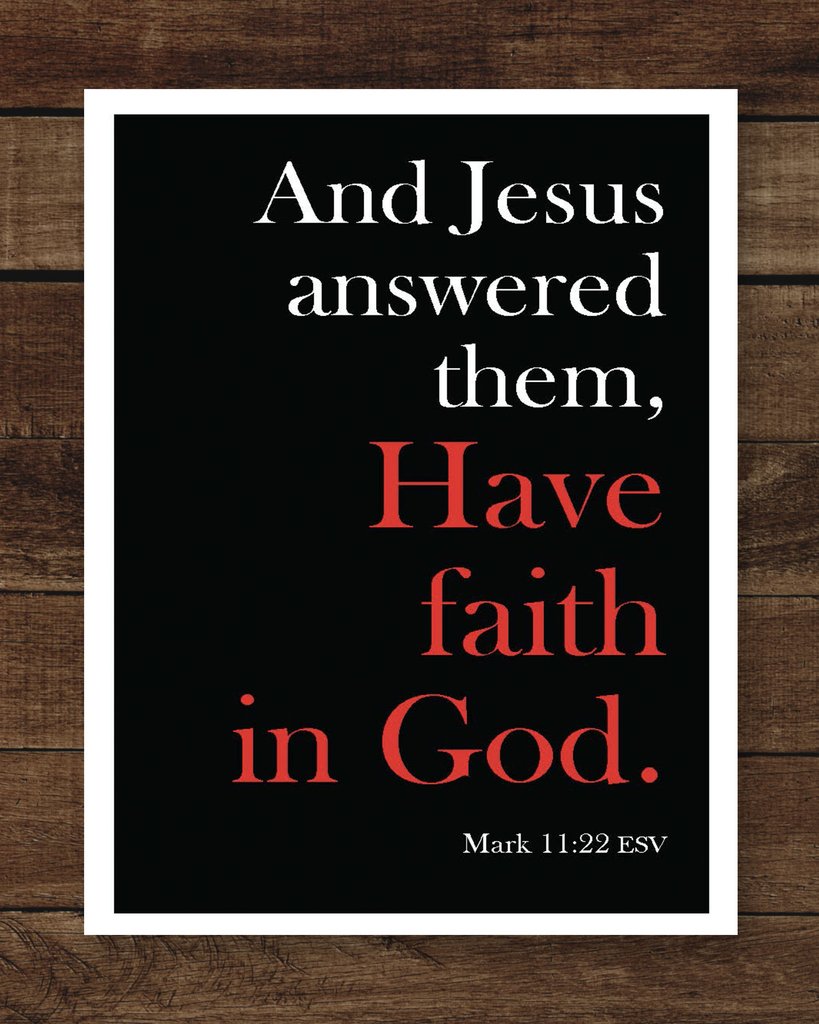 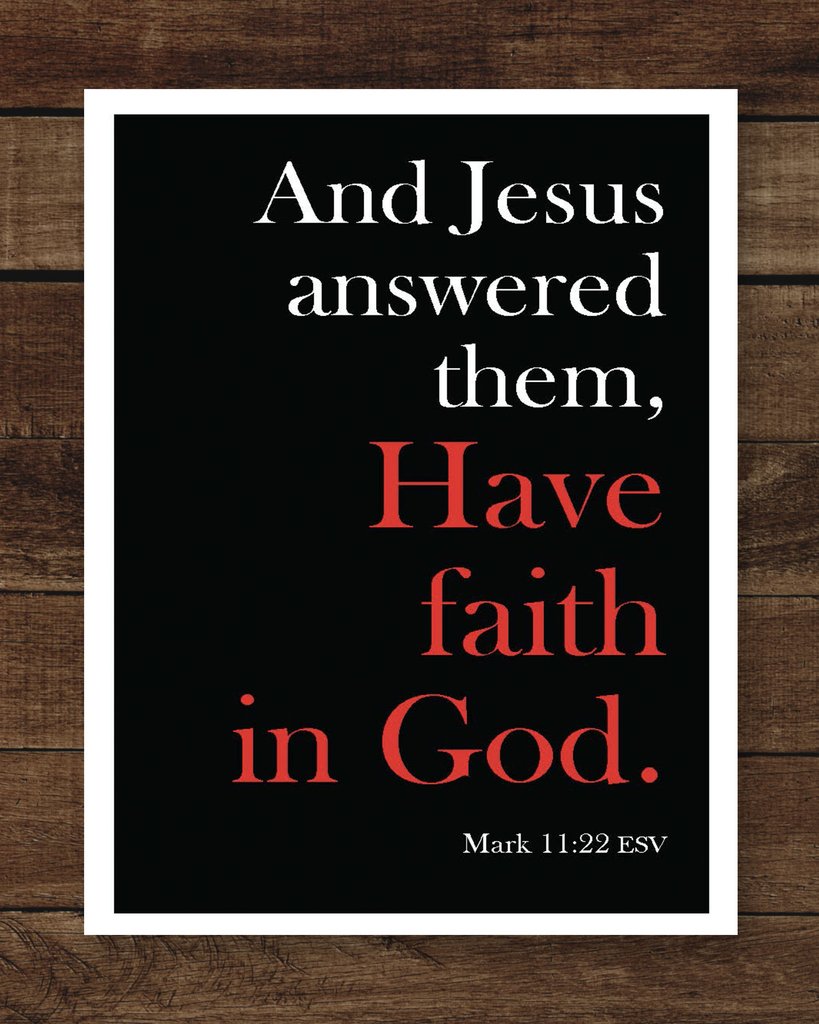 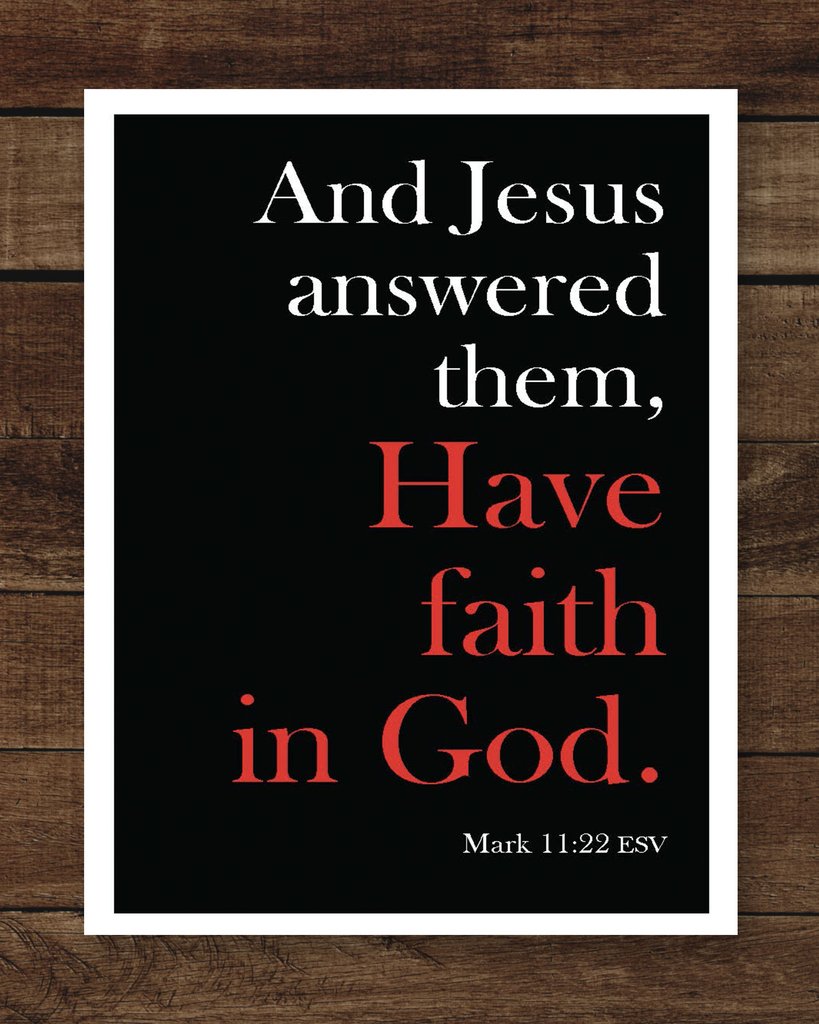 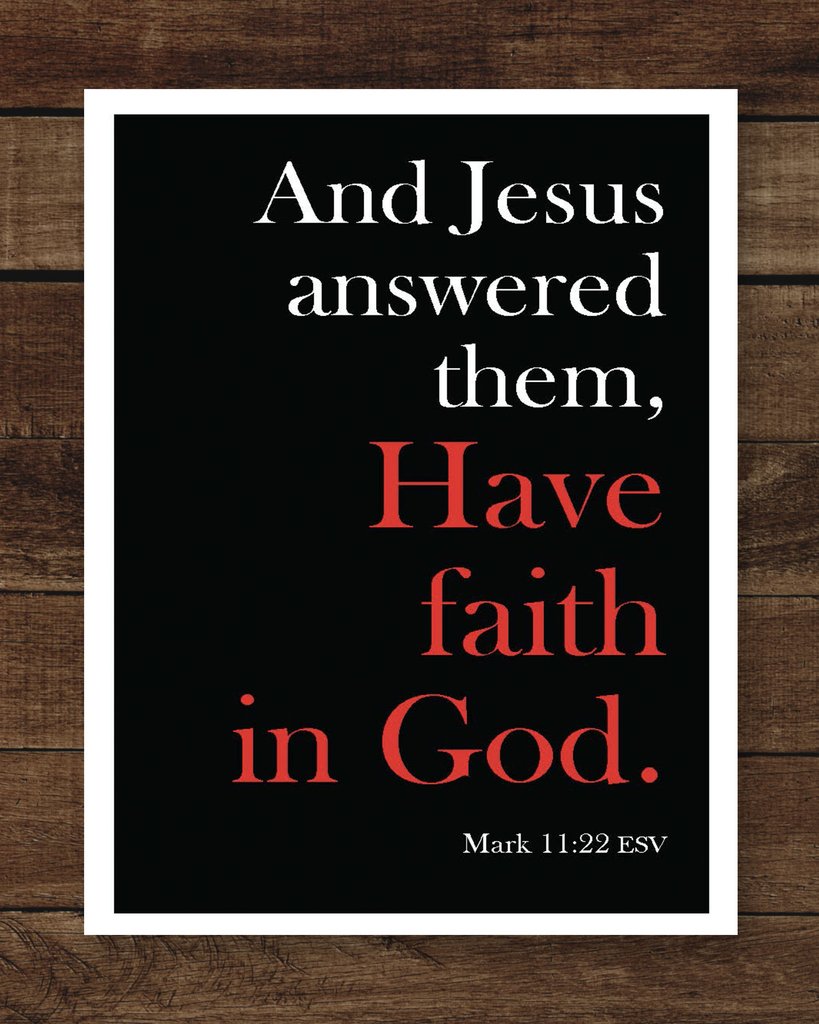 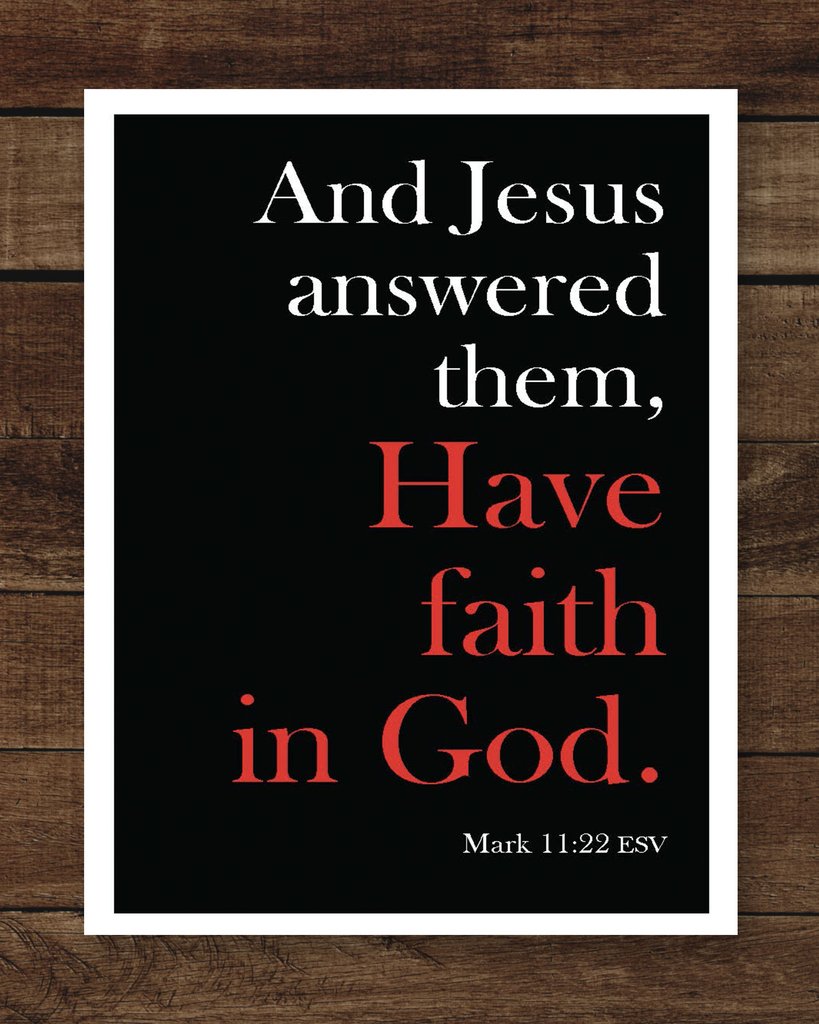 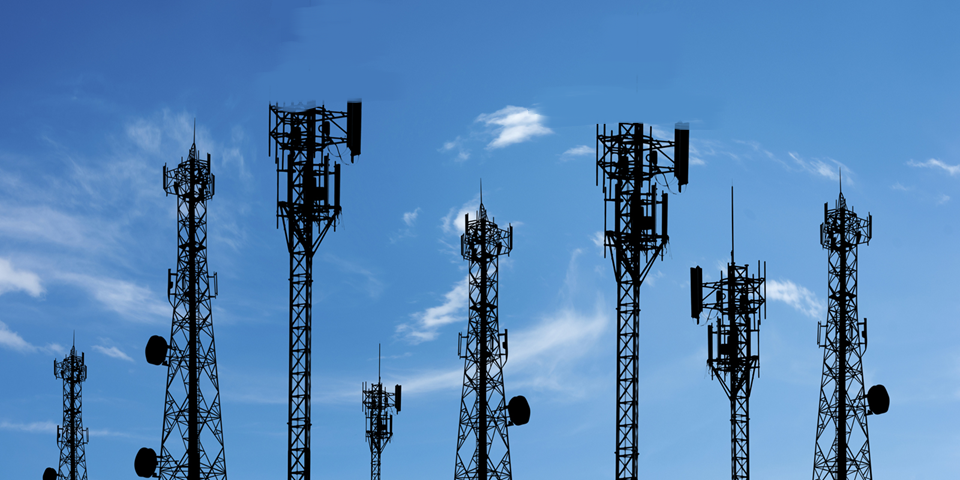 Listen 
to Him!
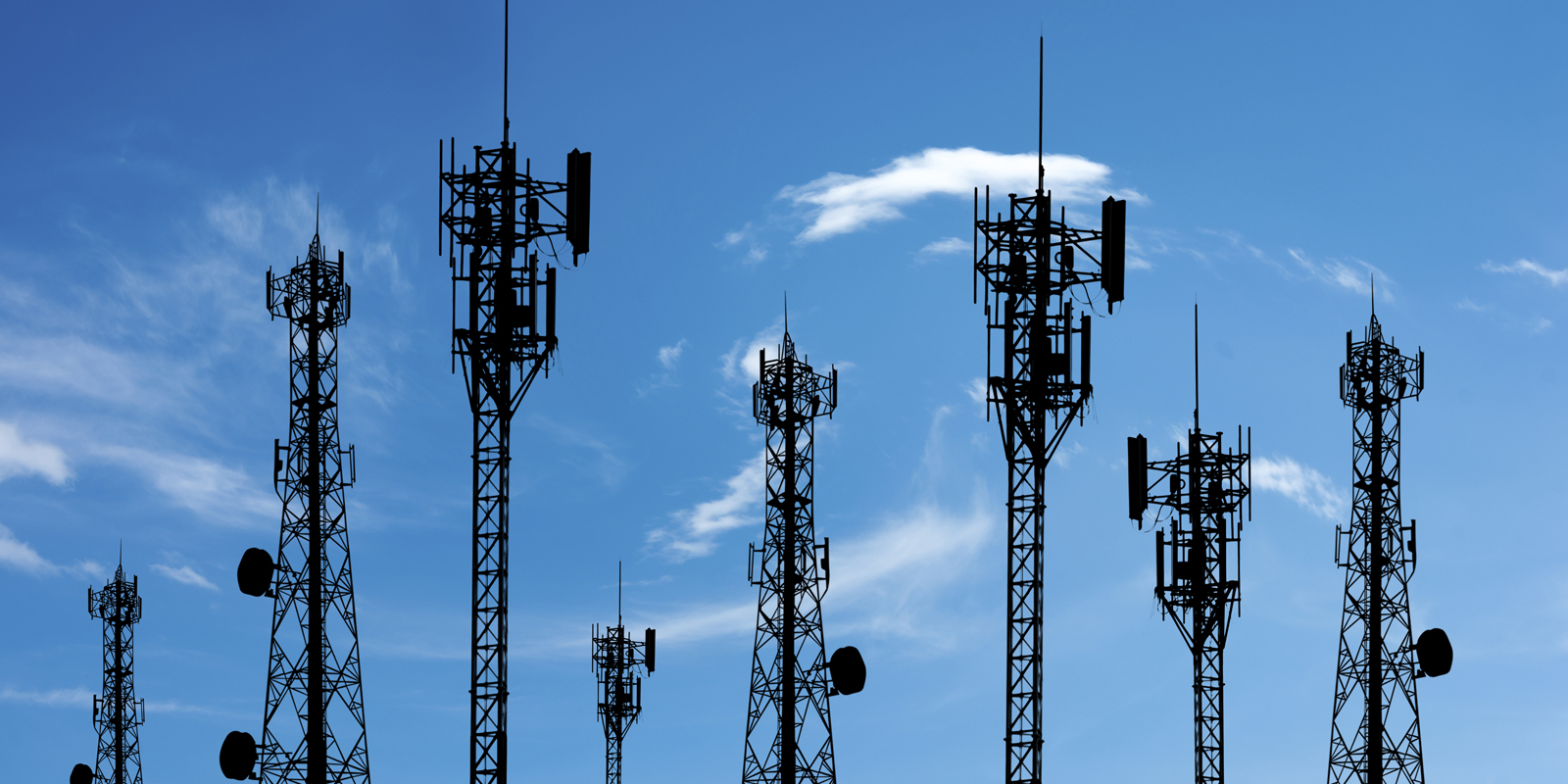 Faith Frequency
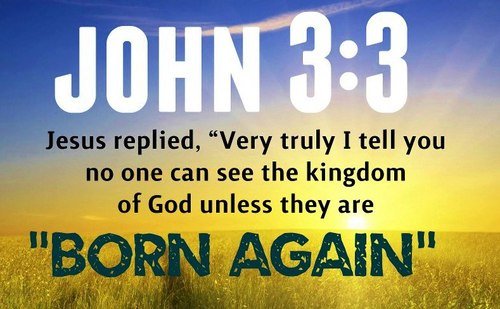 BORN FROM ABOVE
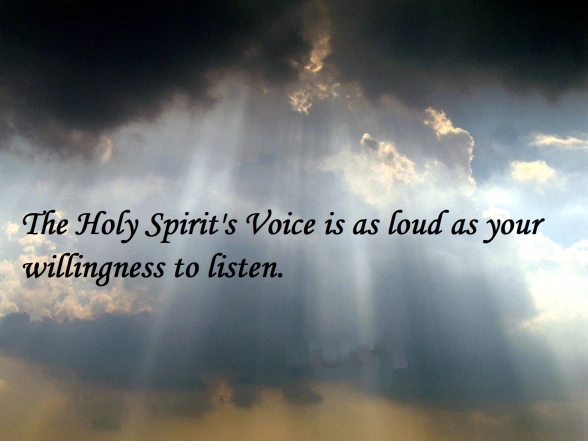 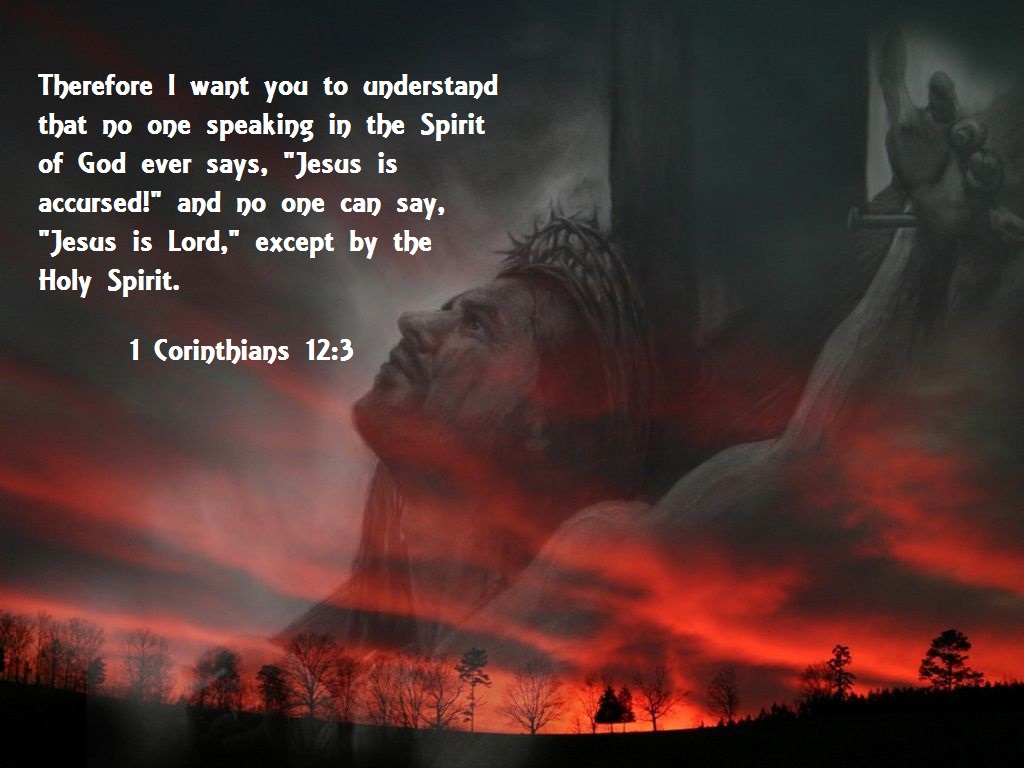 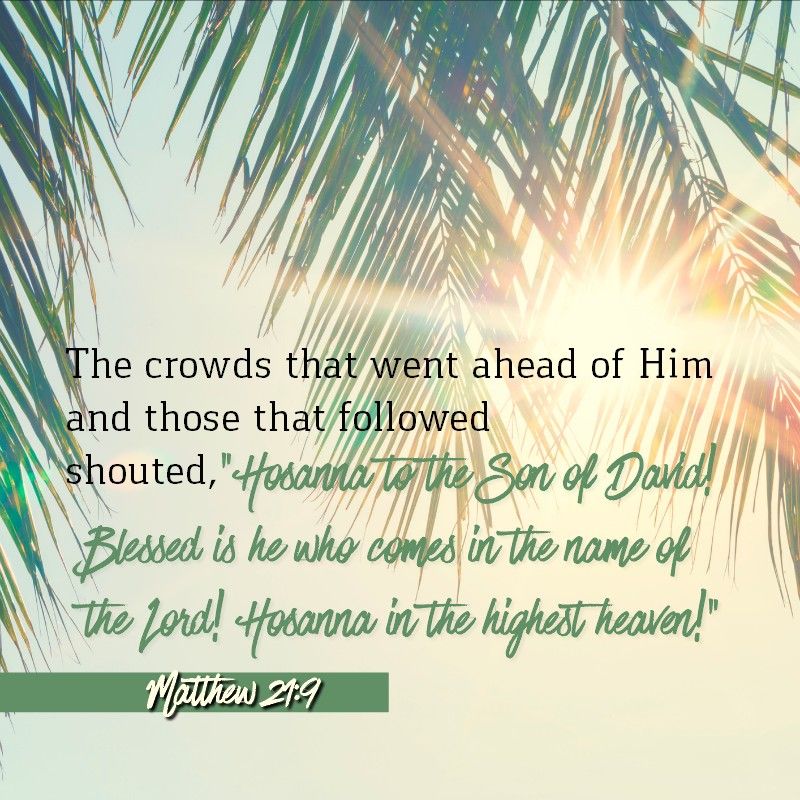 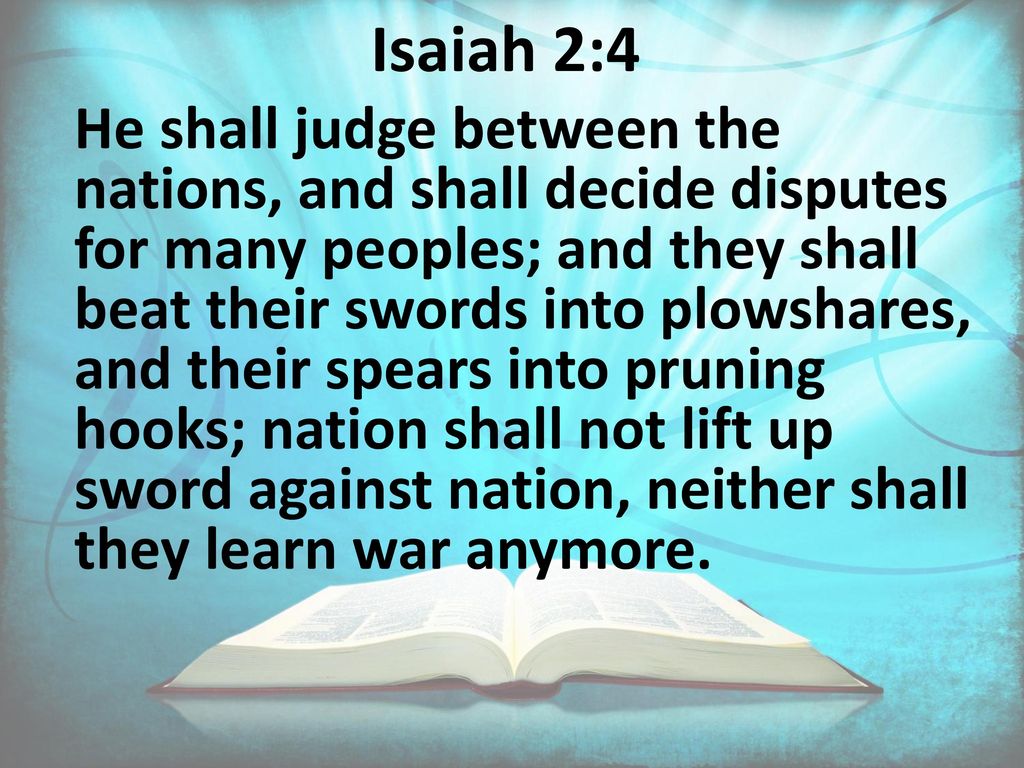 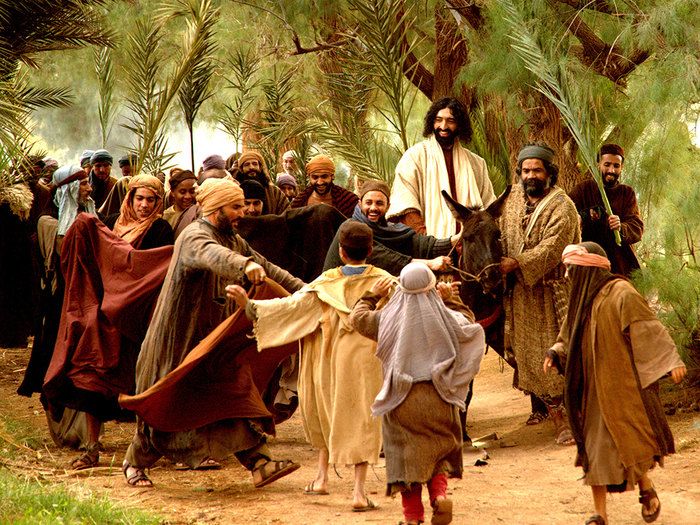 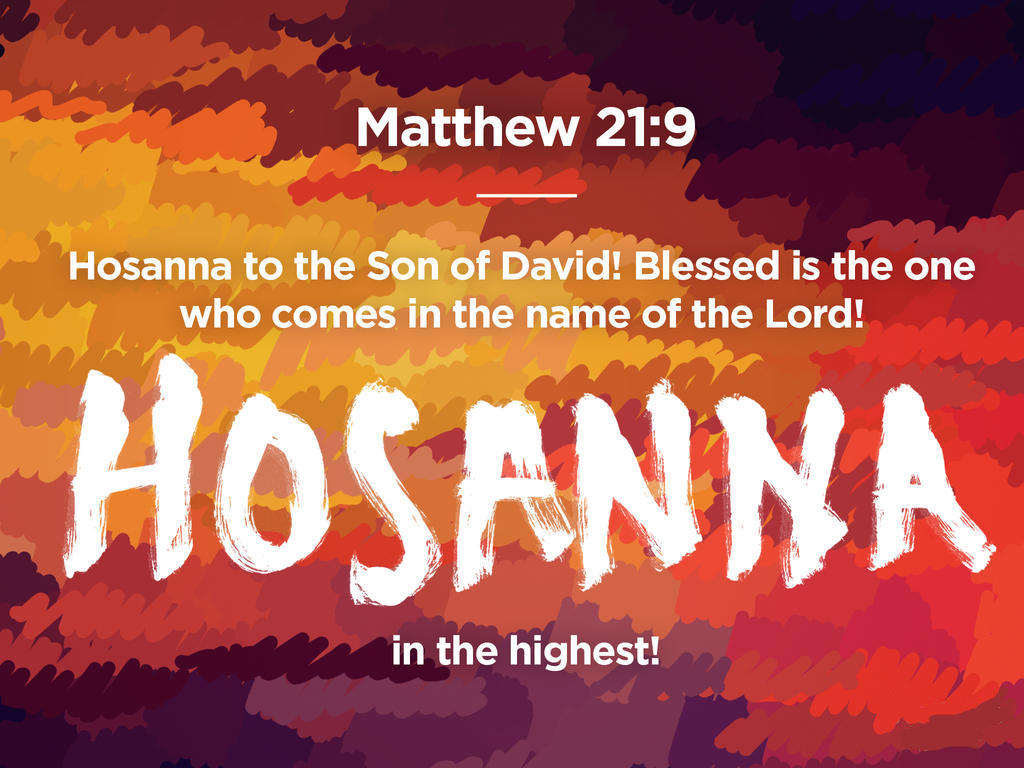 The  Mission of the Christ of God
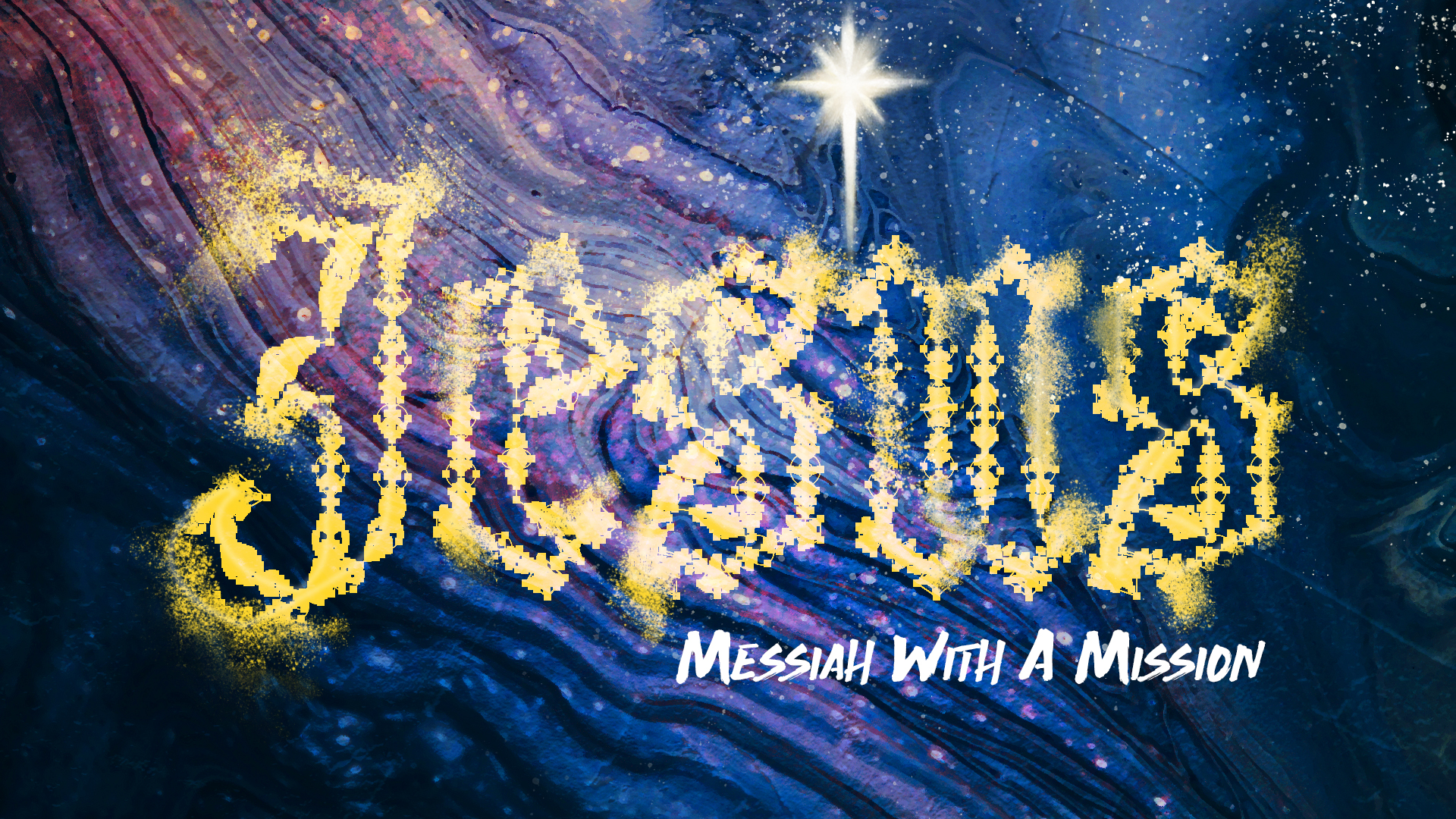 “HOSANNA” – PLEASE DELIVER US!
HOSANNA TO THE SON OF DAVID
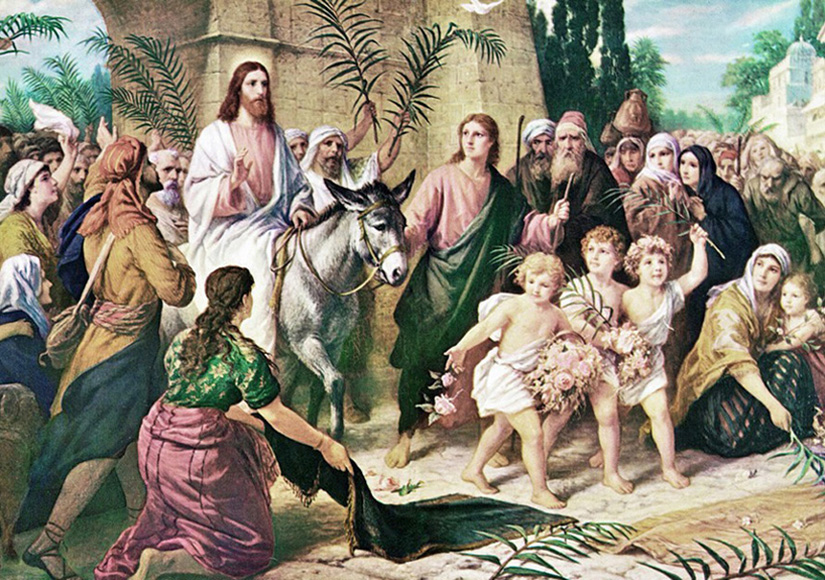 MATTHEW 21:15
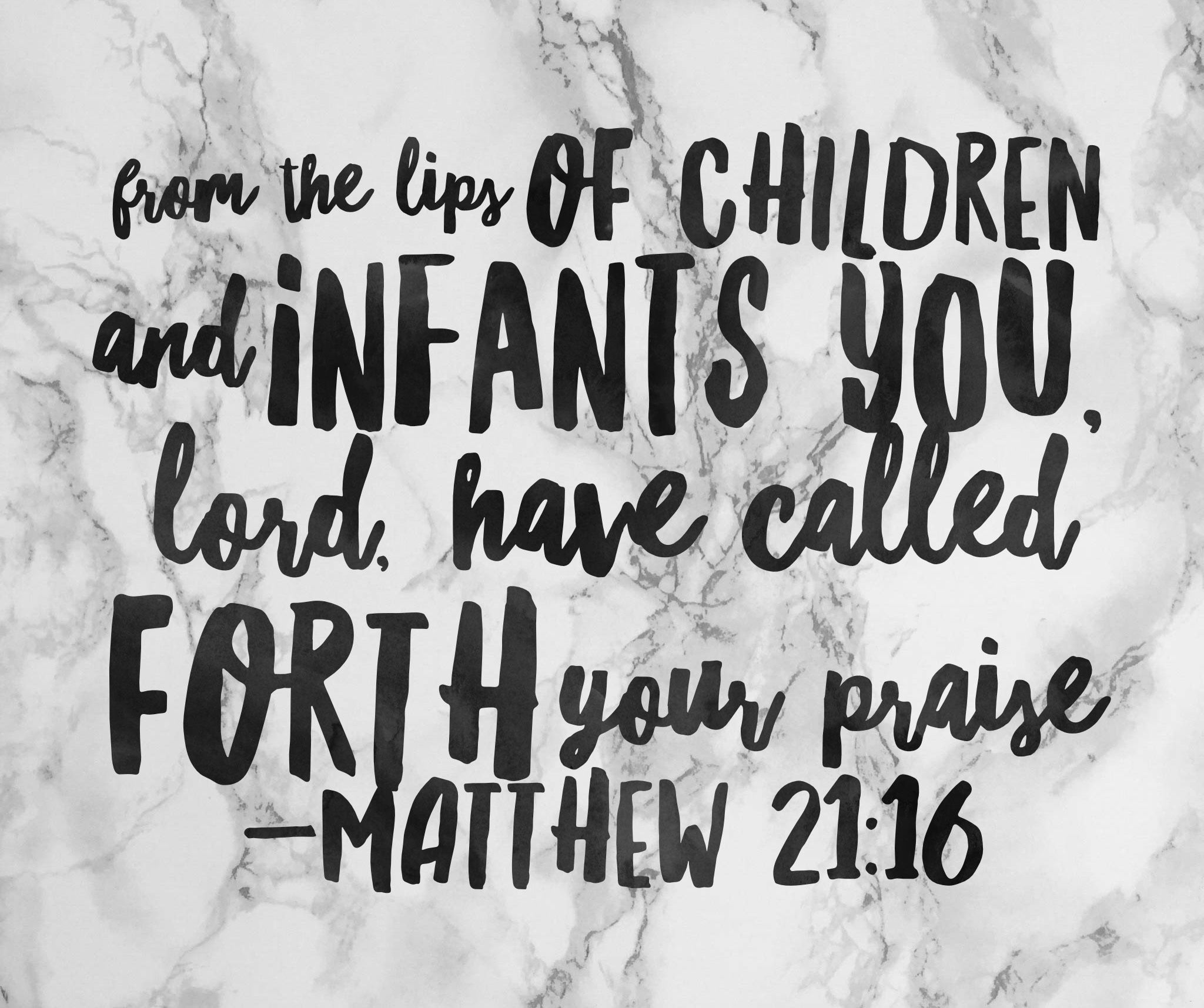 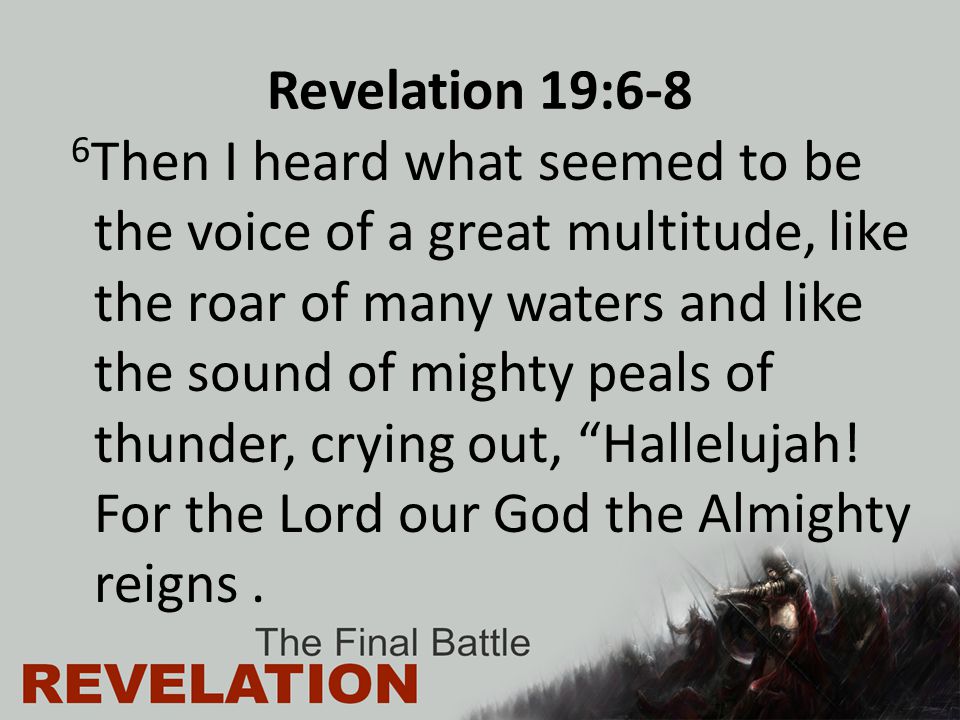 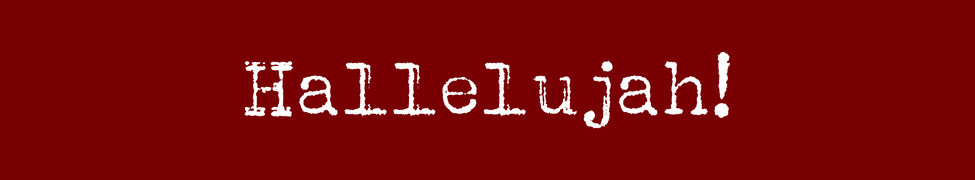 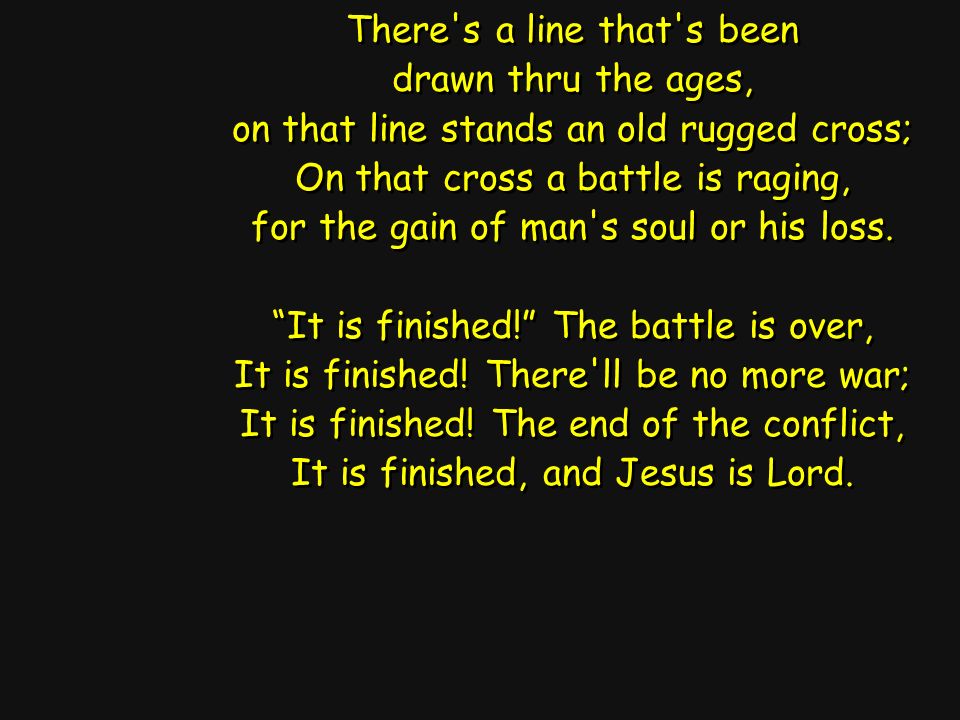 Gaither Vocal Band: It Is Finished
https://www.youtube.com/watch?v=TxaAmNuL7BU
Start at 3:39 mark
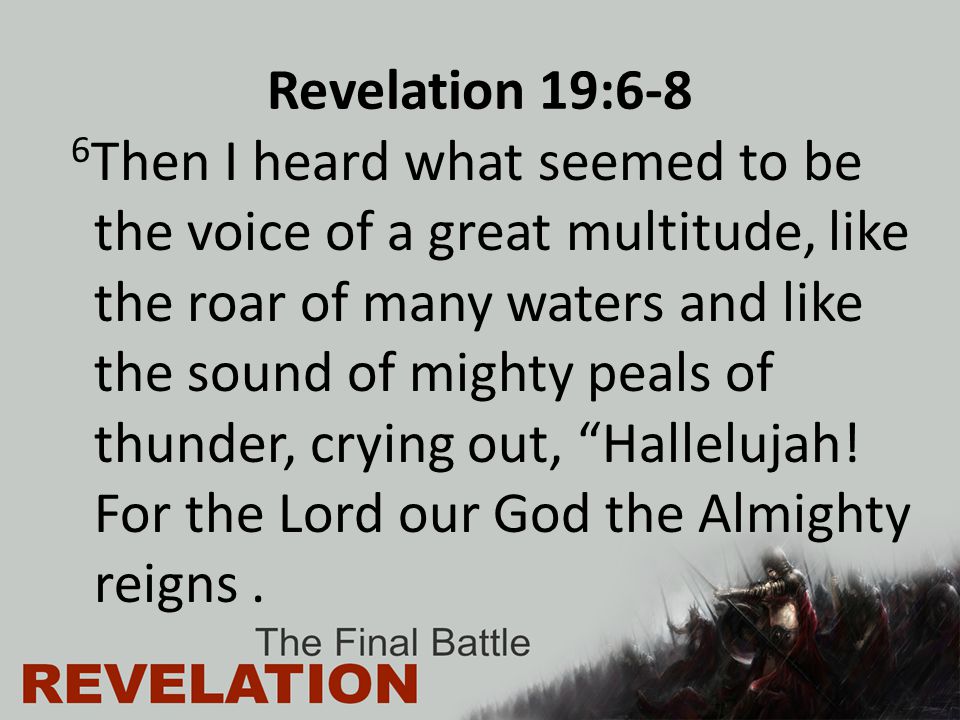